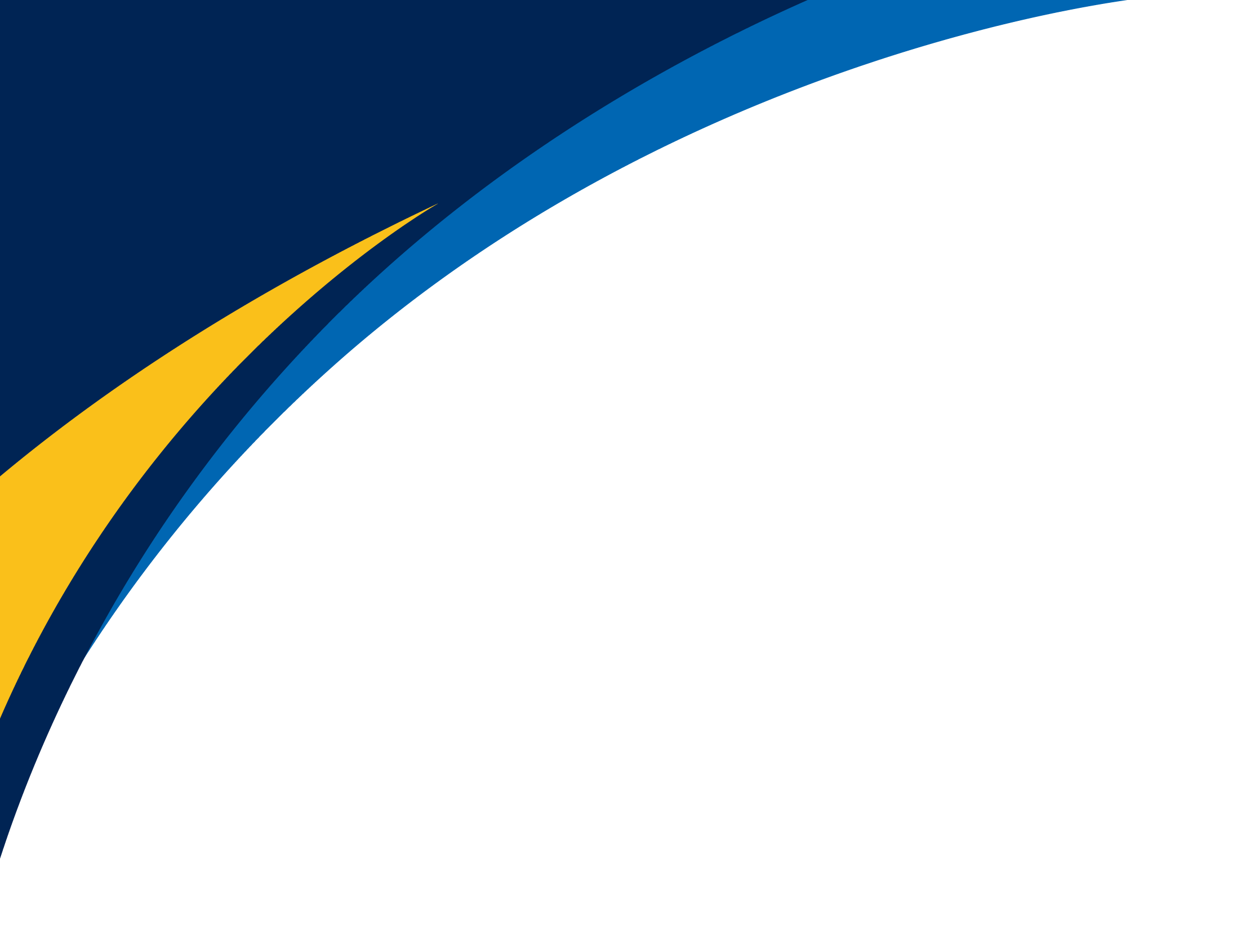 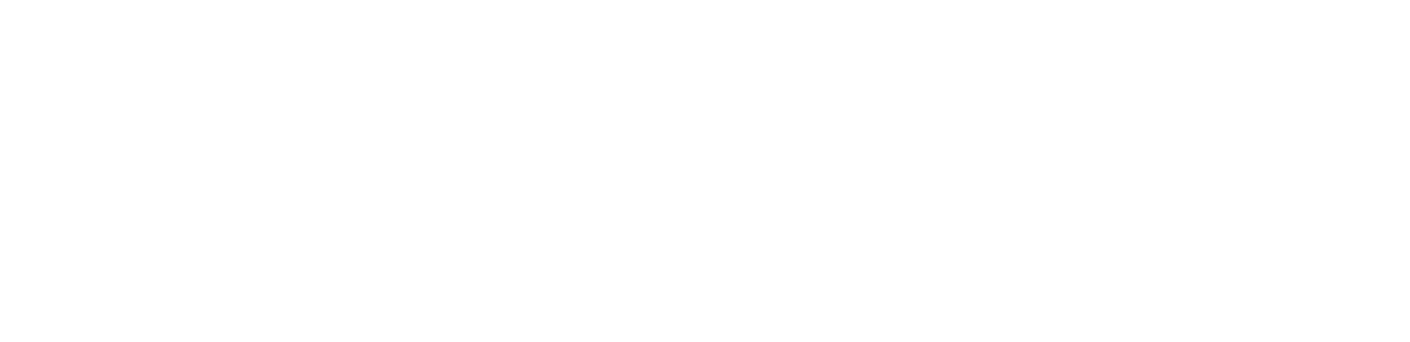 Formula SAE Suspension
67% Hardware Update
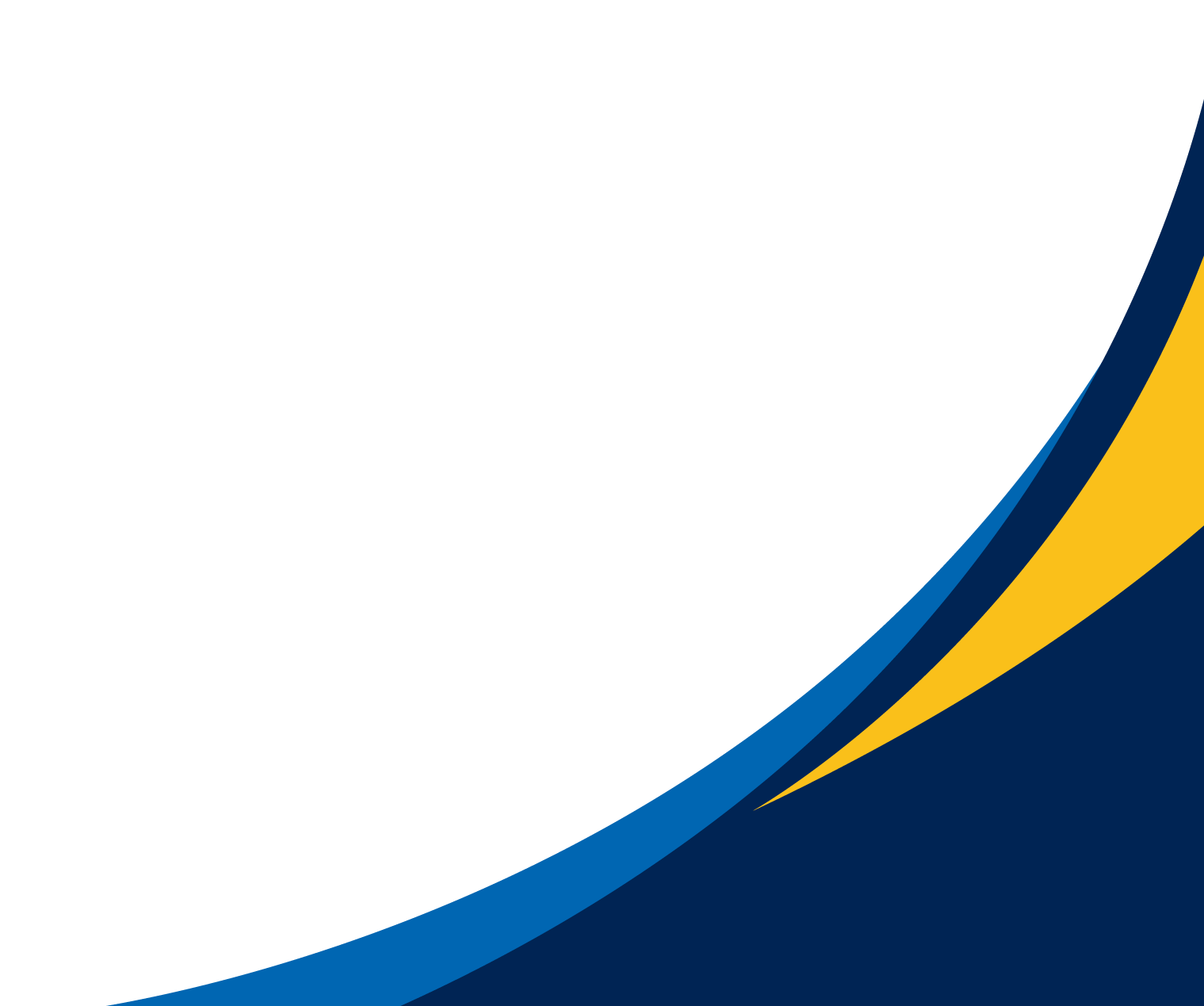 Parker Johnson: Suspension Design Lead
Chris Laney: Brakes Engineer
Garrett Pearson: A-Arm Engineer
Mathew Cusson: Steering Engineer
Joseph Ciao: Pushrod Assembly Engineer
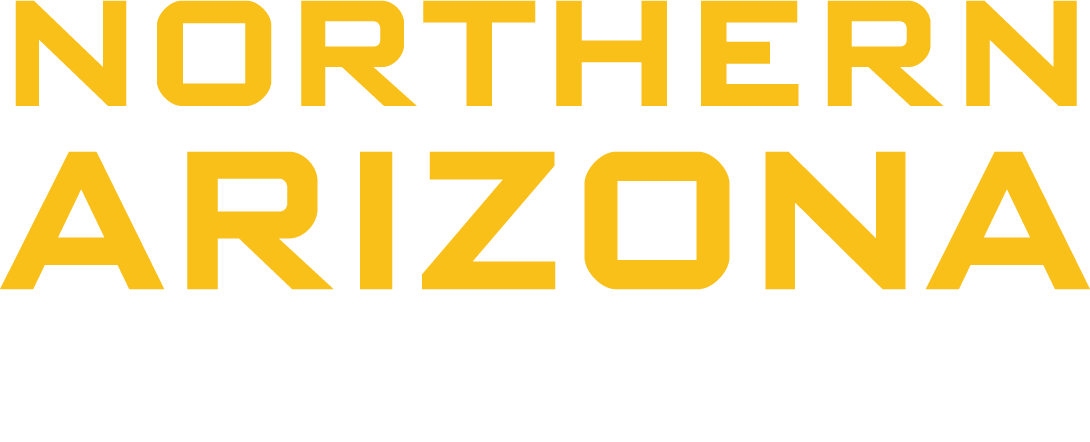 Page 1
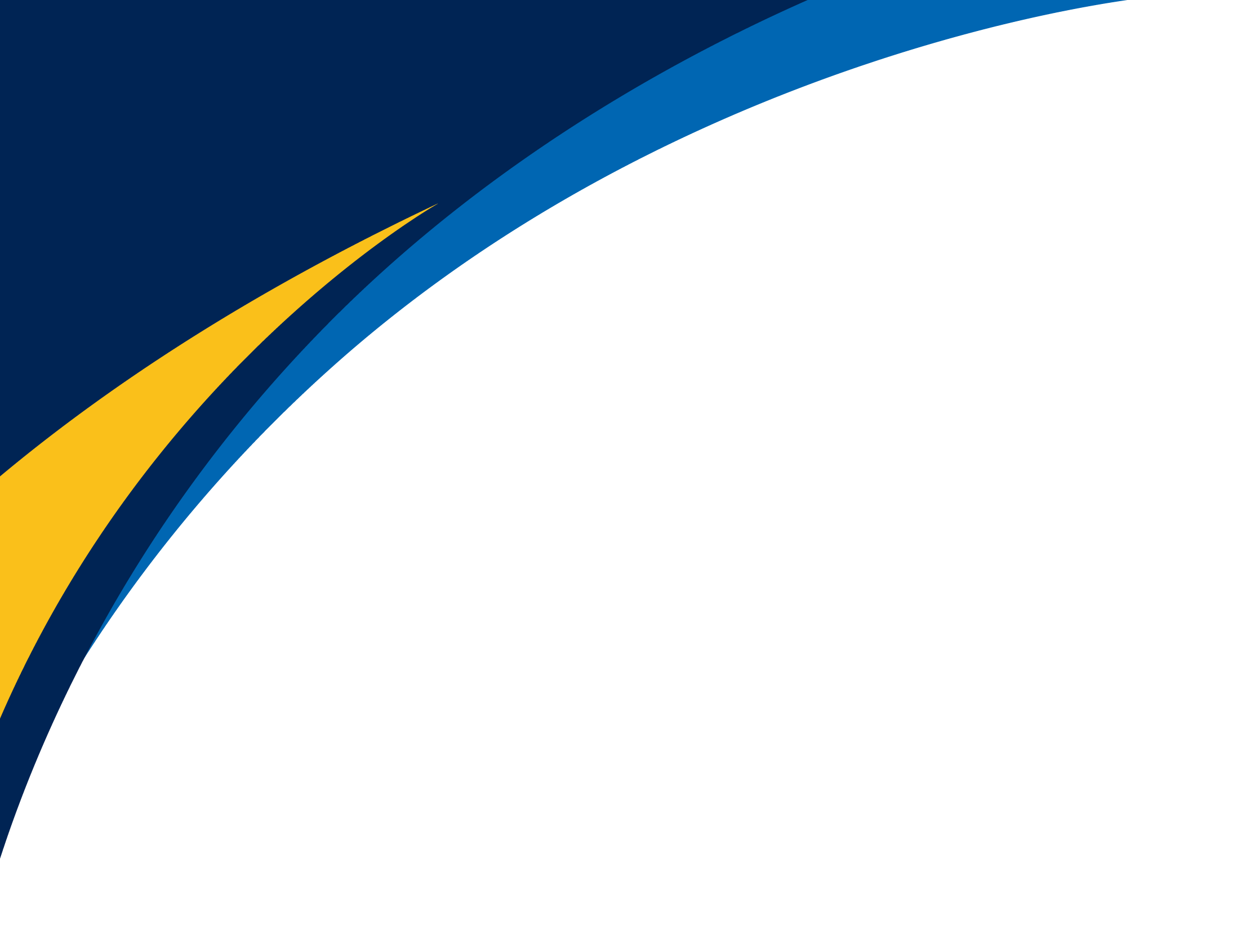 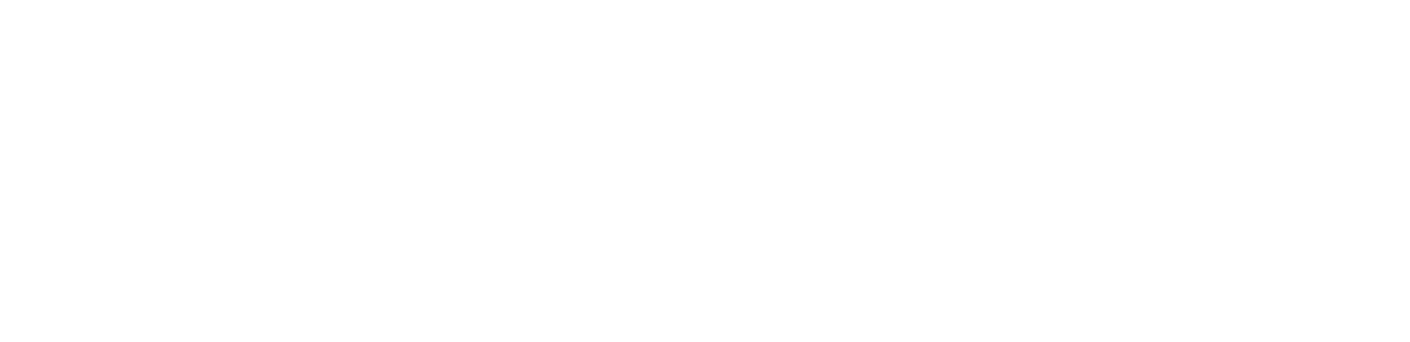 Design Efforts/Changes Overview
Brakes
Rotor design analyzed in-depth and finalized
Everything cut and in hand, just needs to be assembled
Primarily welding pedal box 
Knuckles/Hubs
Machining remaining 2 knuckles
Finish Mill operations on hubs
Pushrod Assembly
Front and Rear Rocker, parts cut and milled to size
Finalized Rocker Spacer Design, analysis done
Manufacturing spacers on lathe
A-Arms: 
Started welding front arms
Modifying rear jigs for welding on Thursday
Steering:
Lower half of column machined, finalizing top half
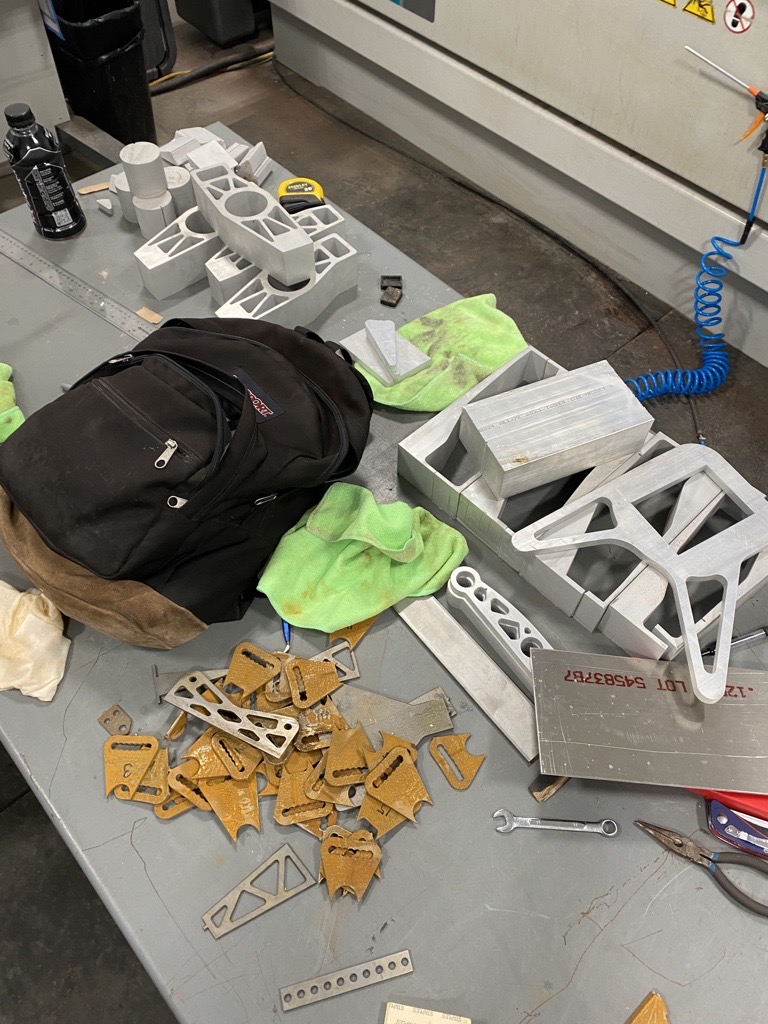 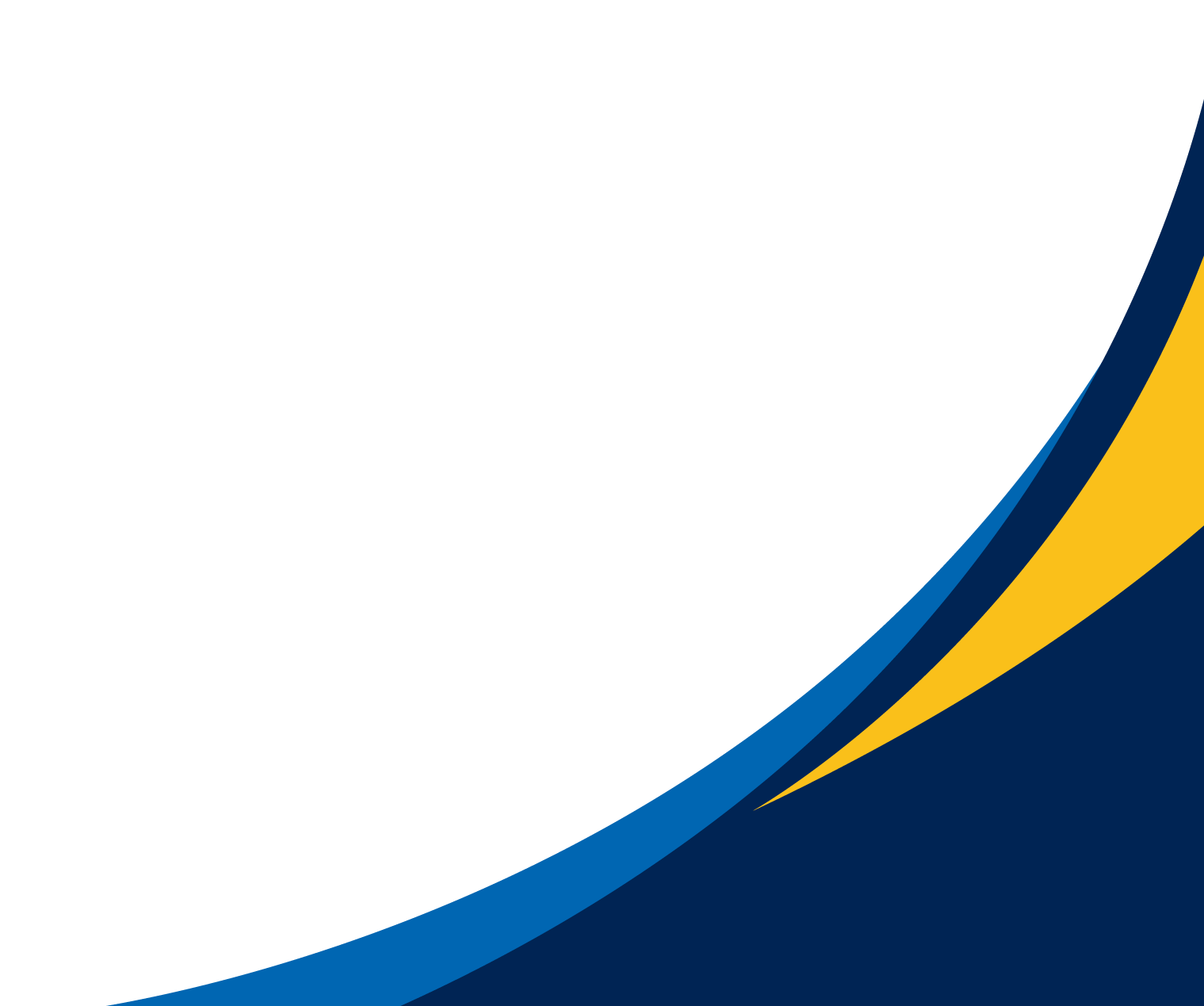 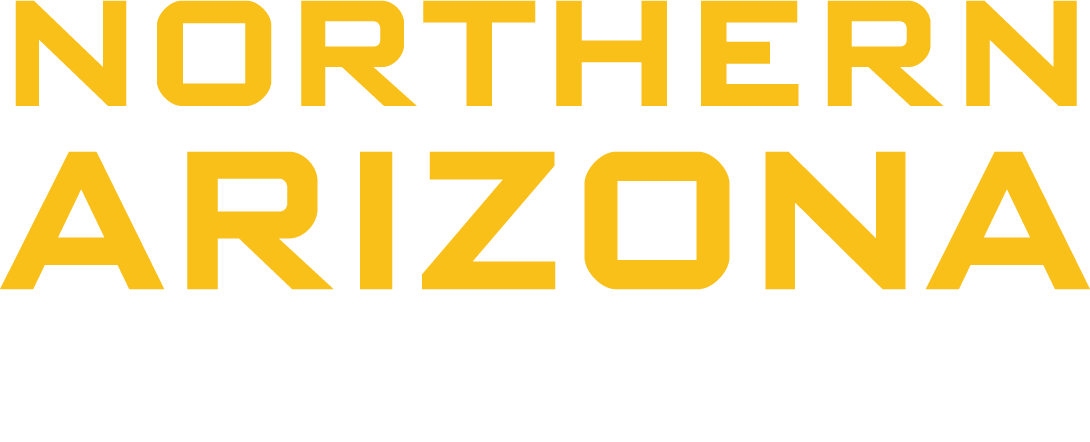 Page 2: Joe
Design Efforts/Changes
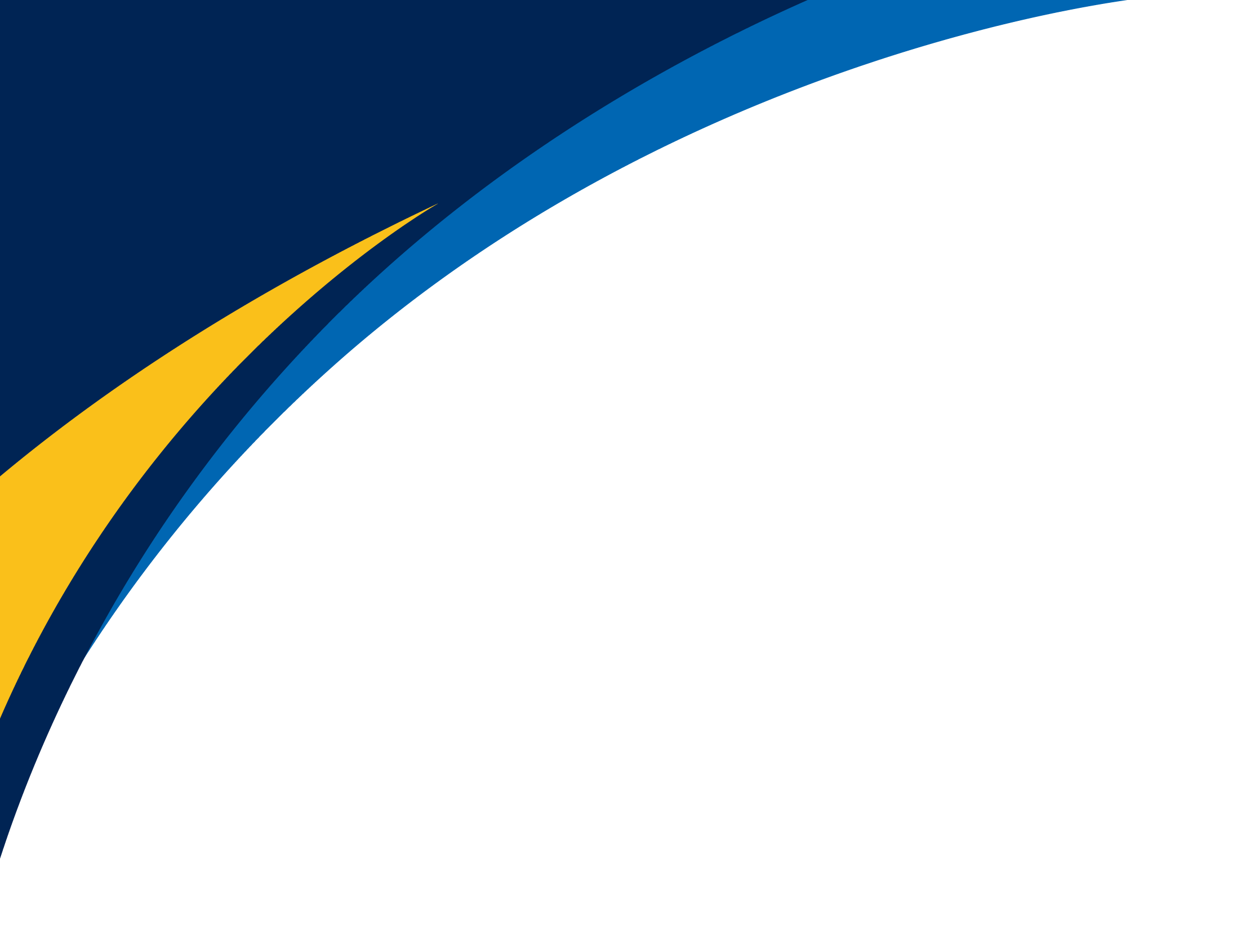 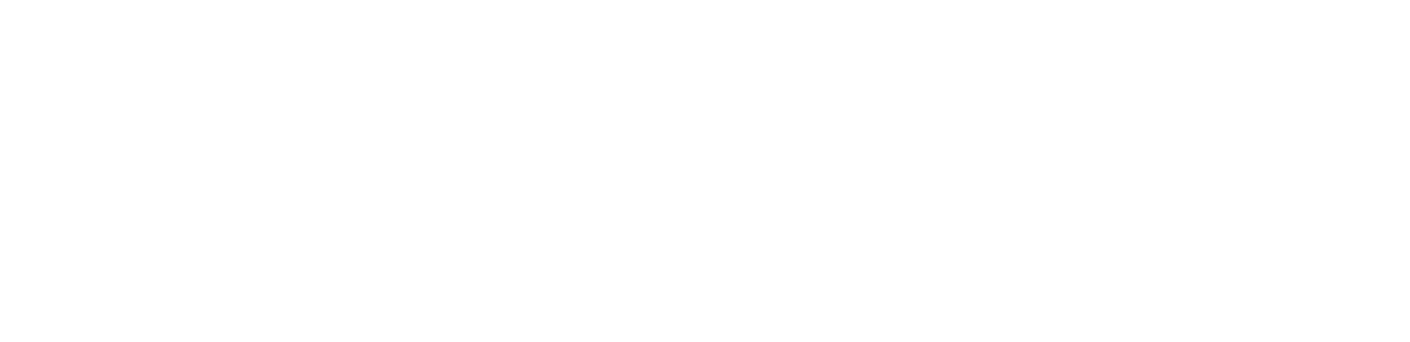 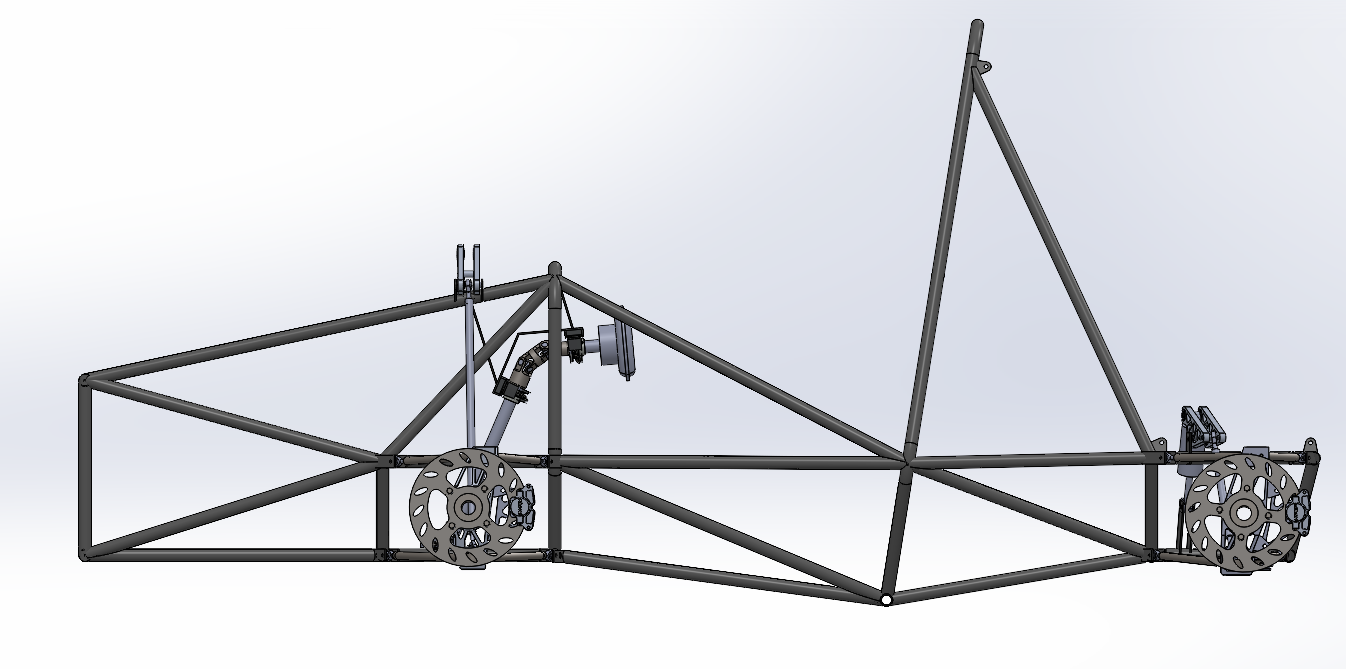 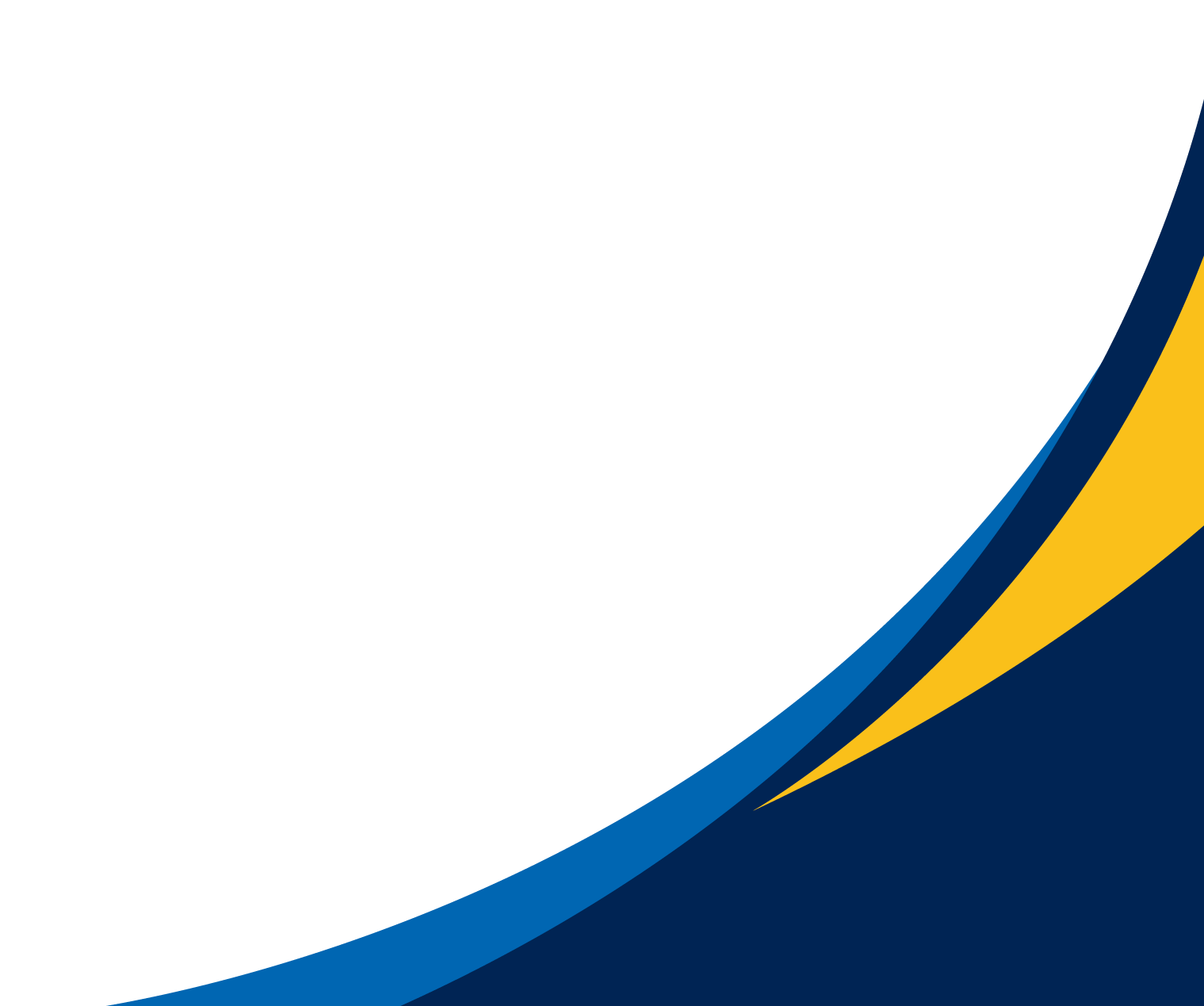 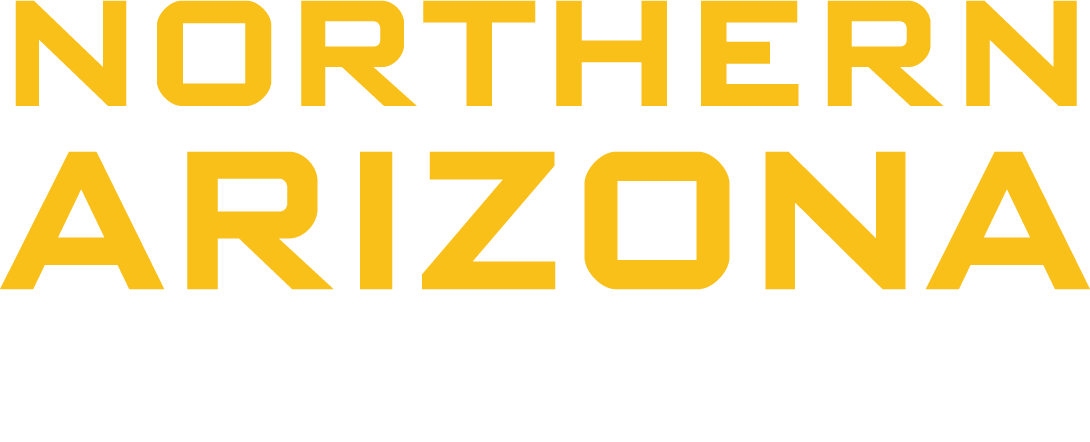 Page 3: Matthew
Design Efforts/Changes
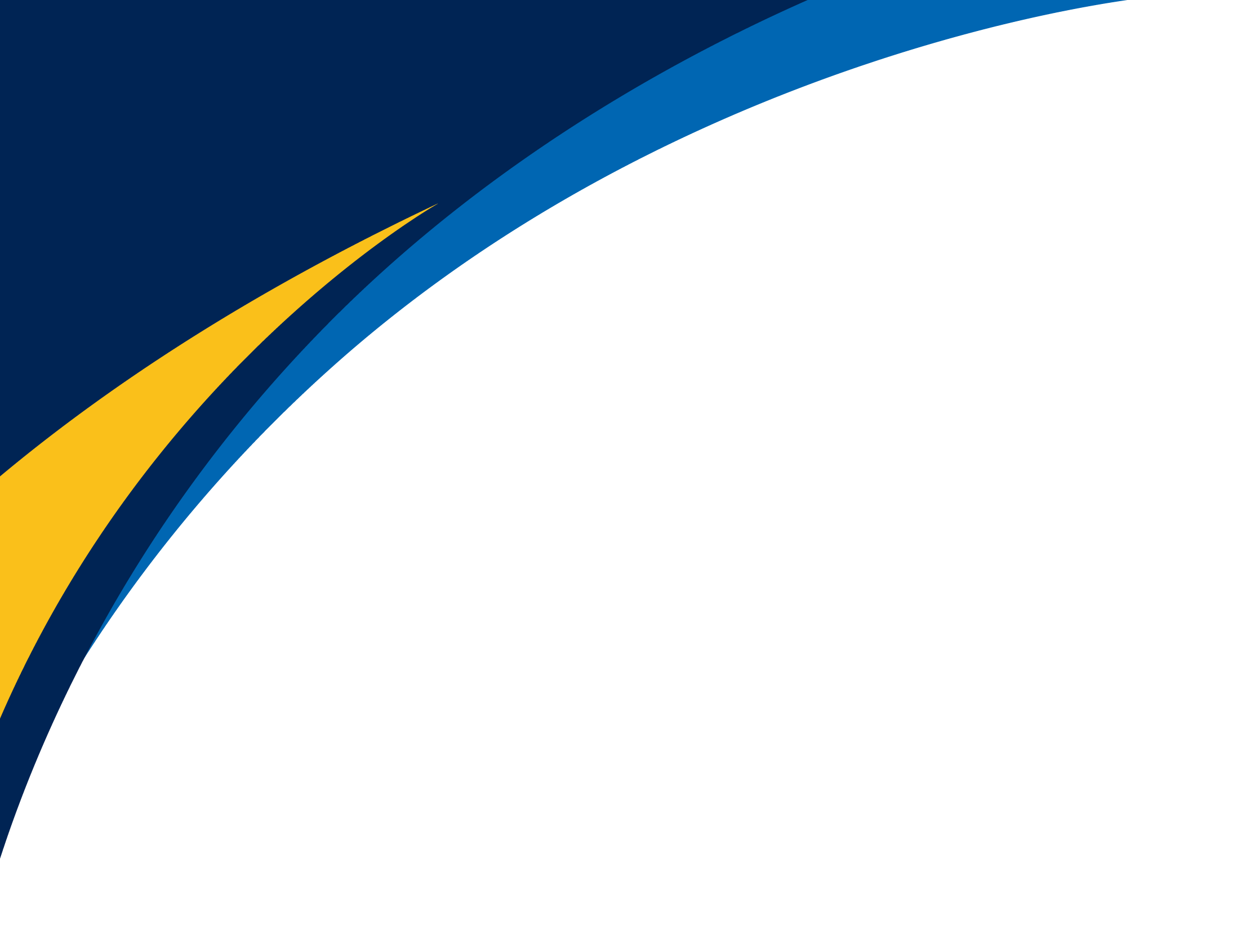 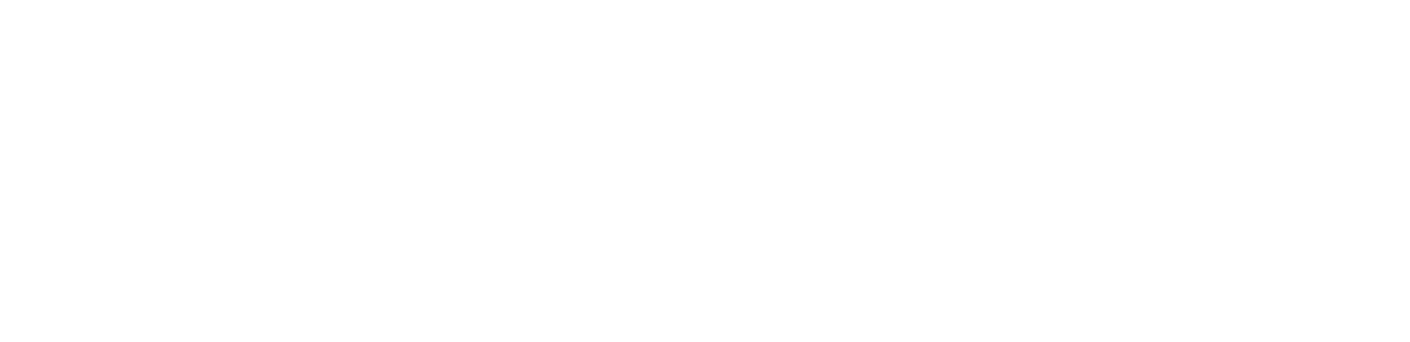 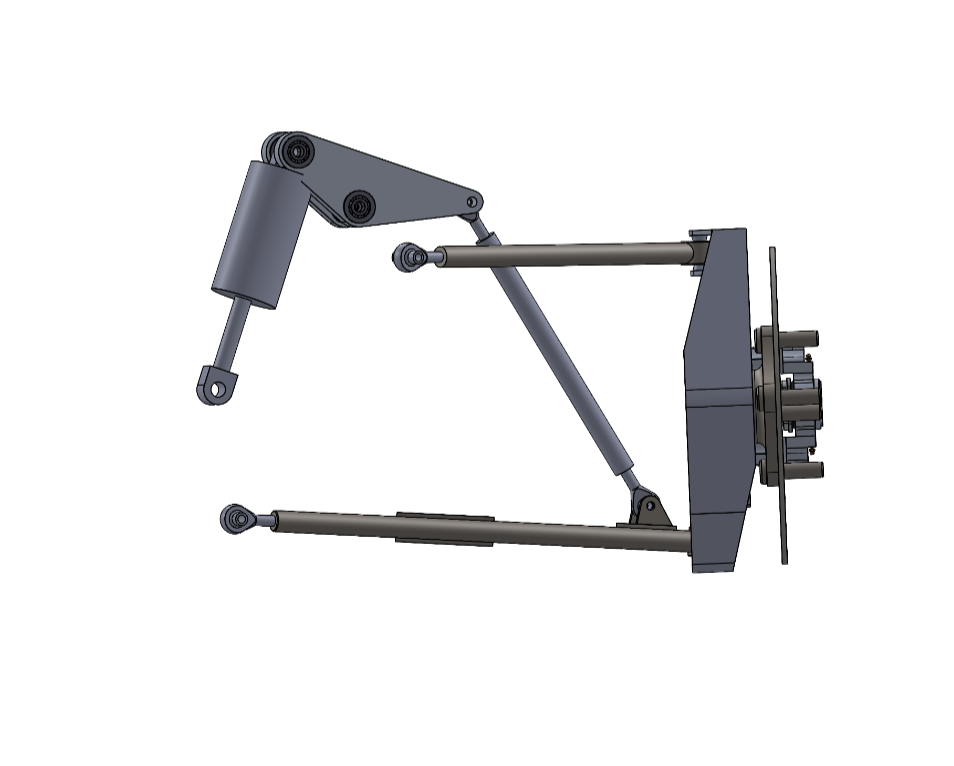 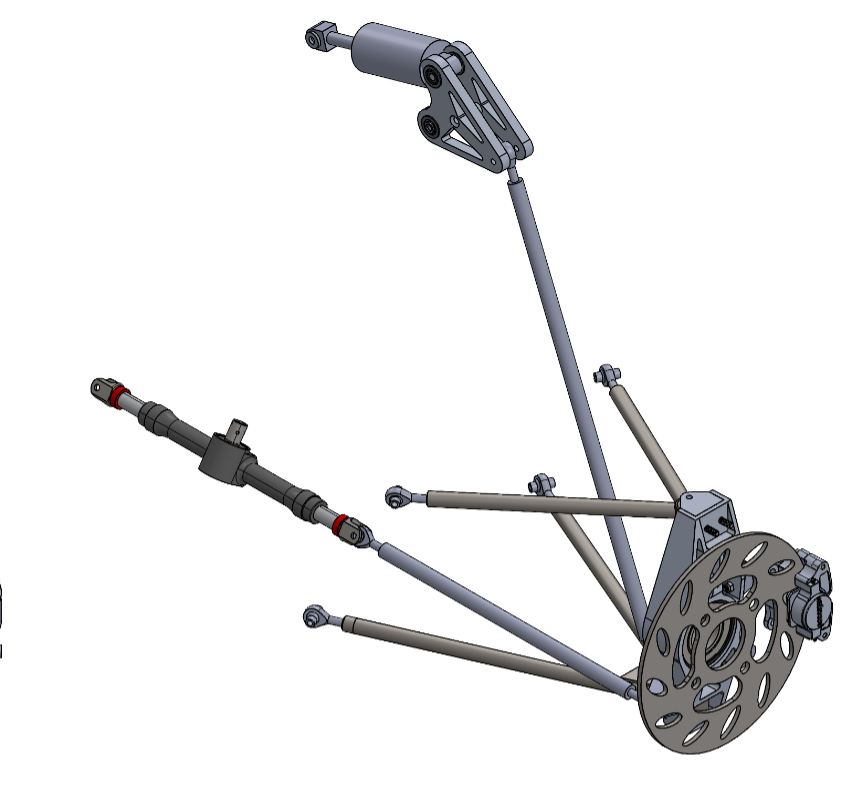 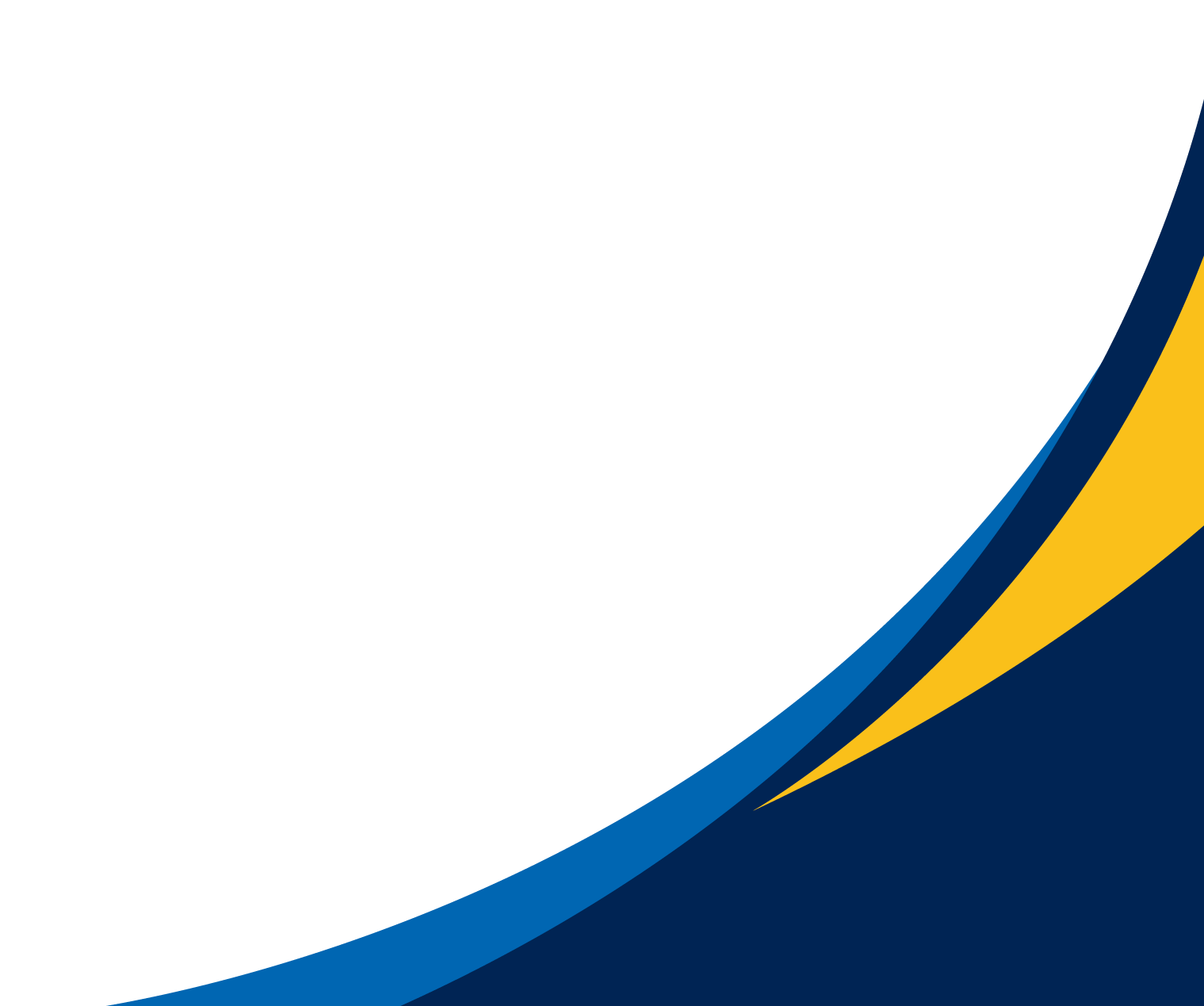 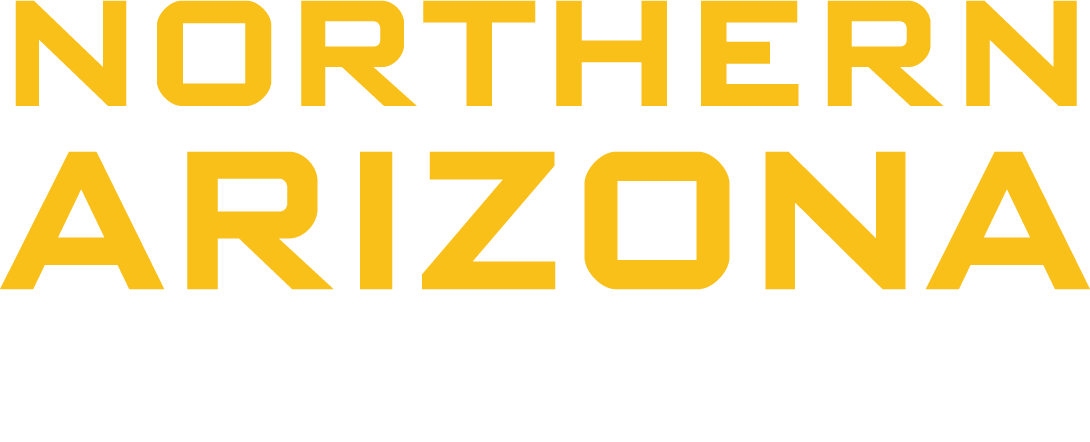 Page 4: Matthew
Design Efforts/Changes
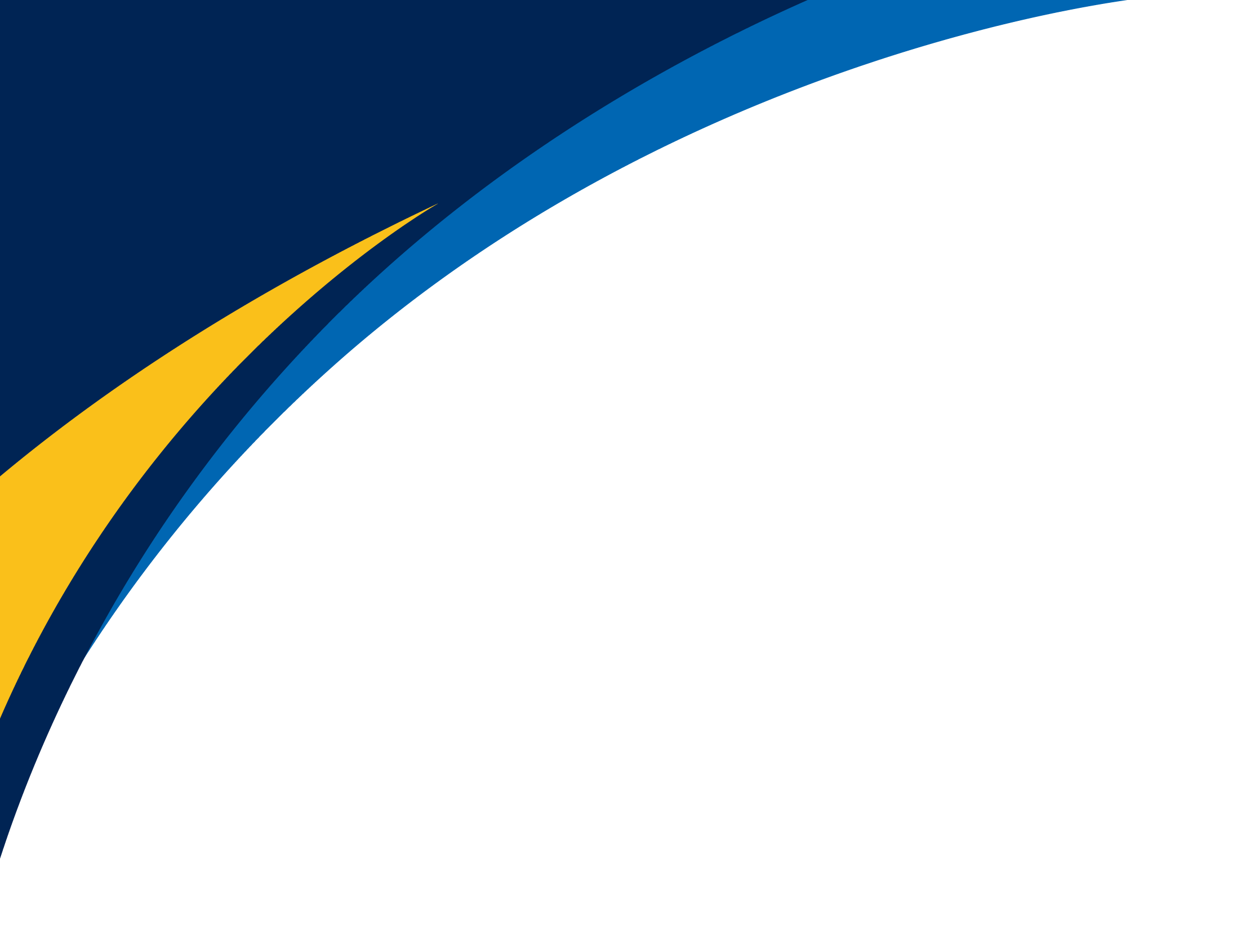 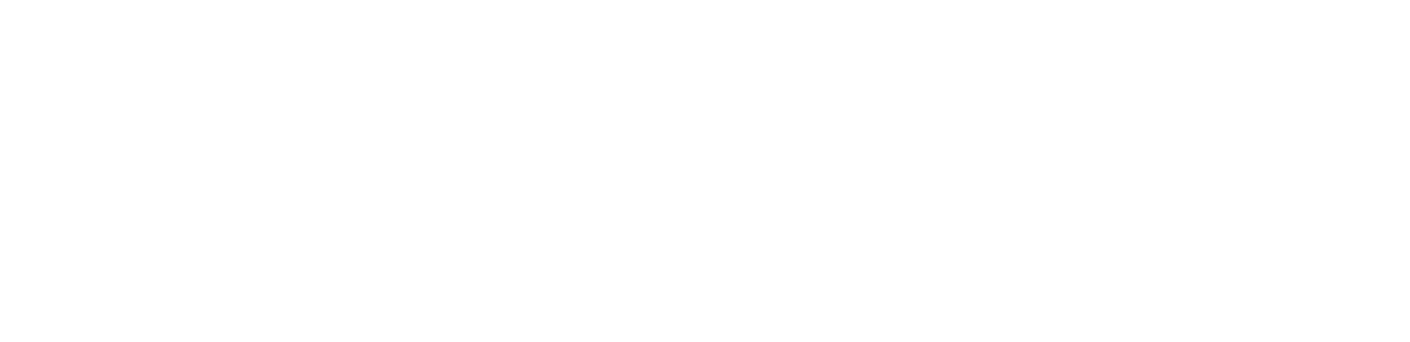 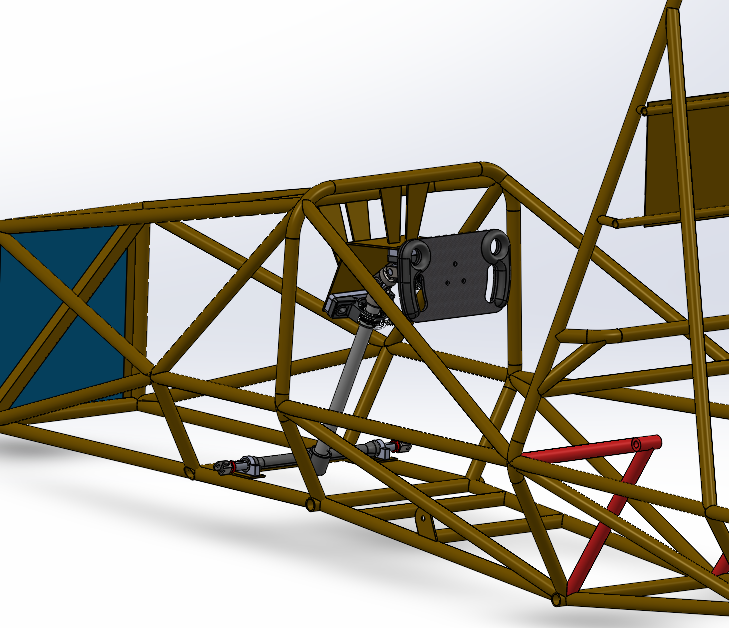 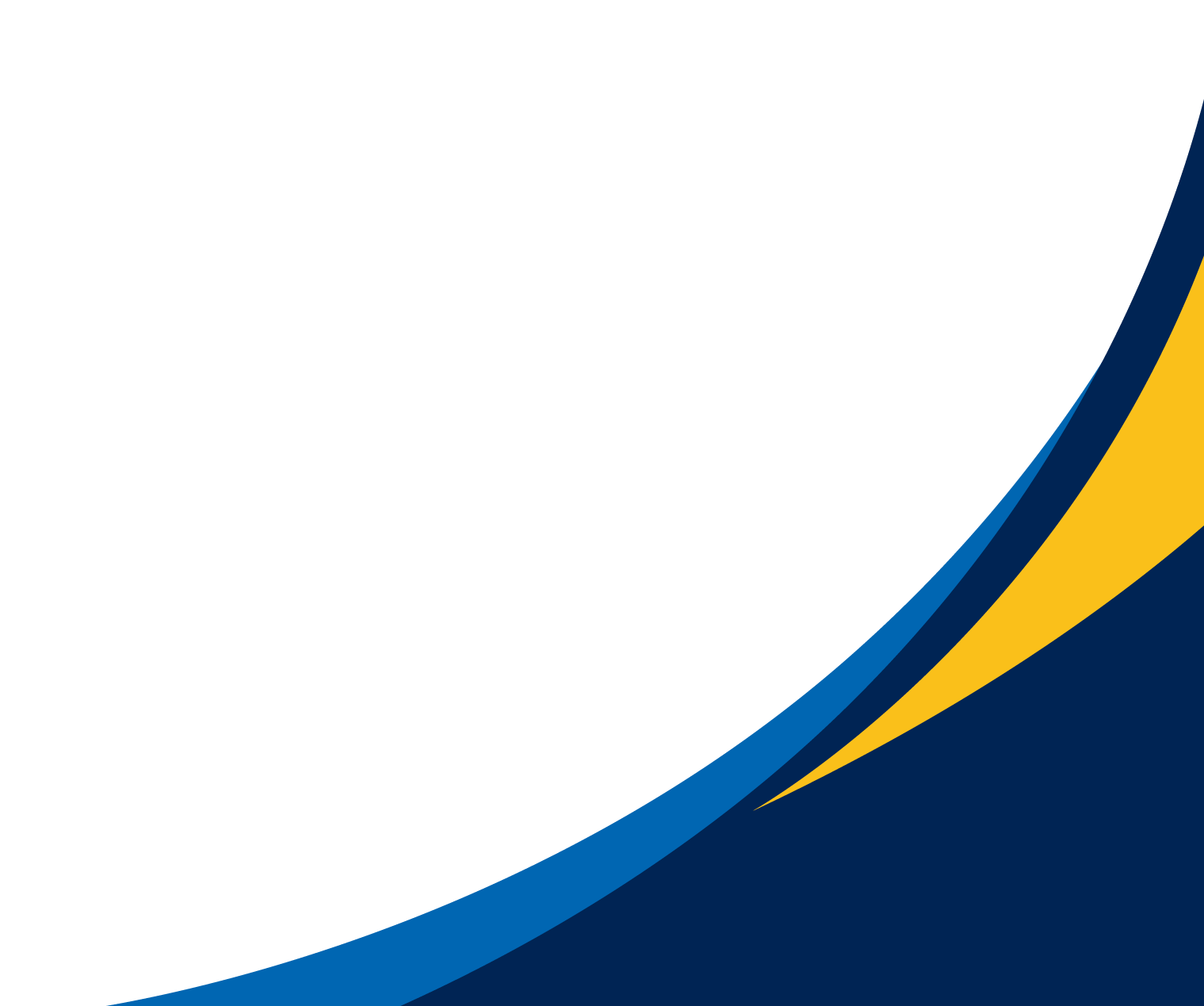 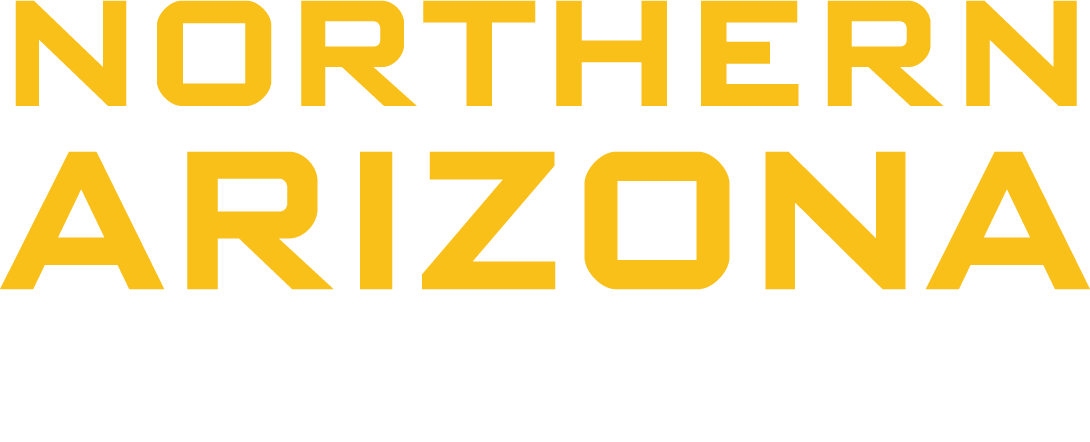 Page 5: Matthew
Design Efforts/Changes
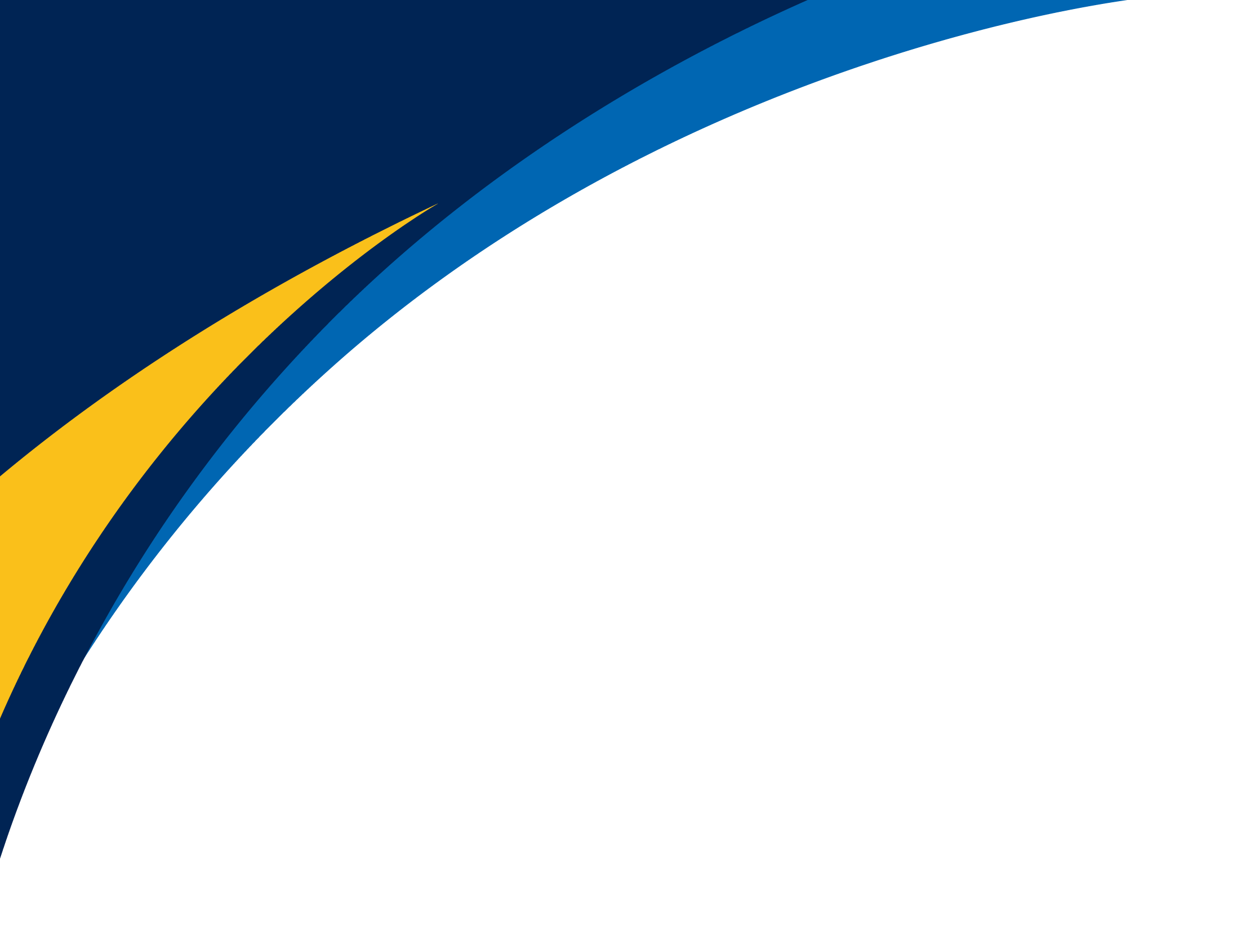 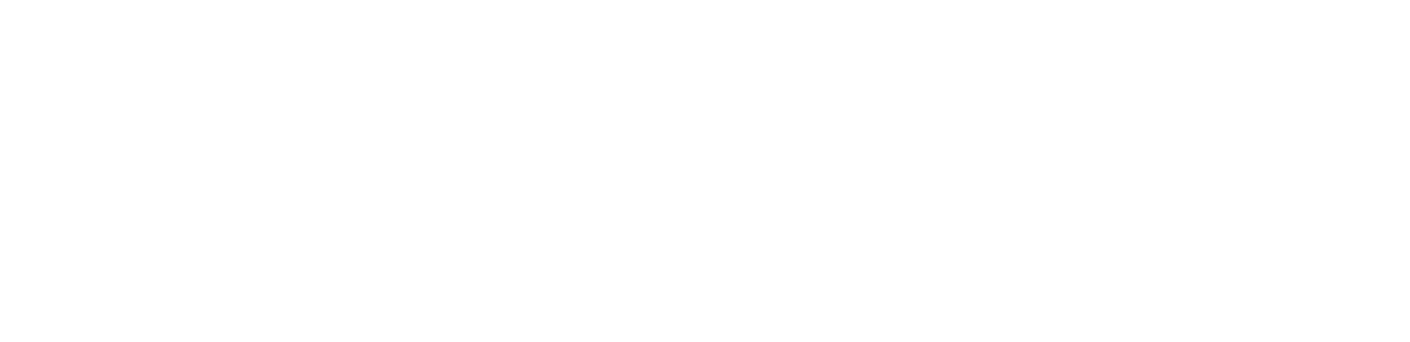 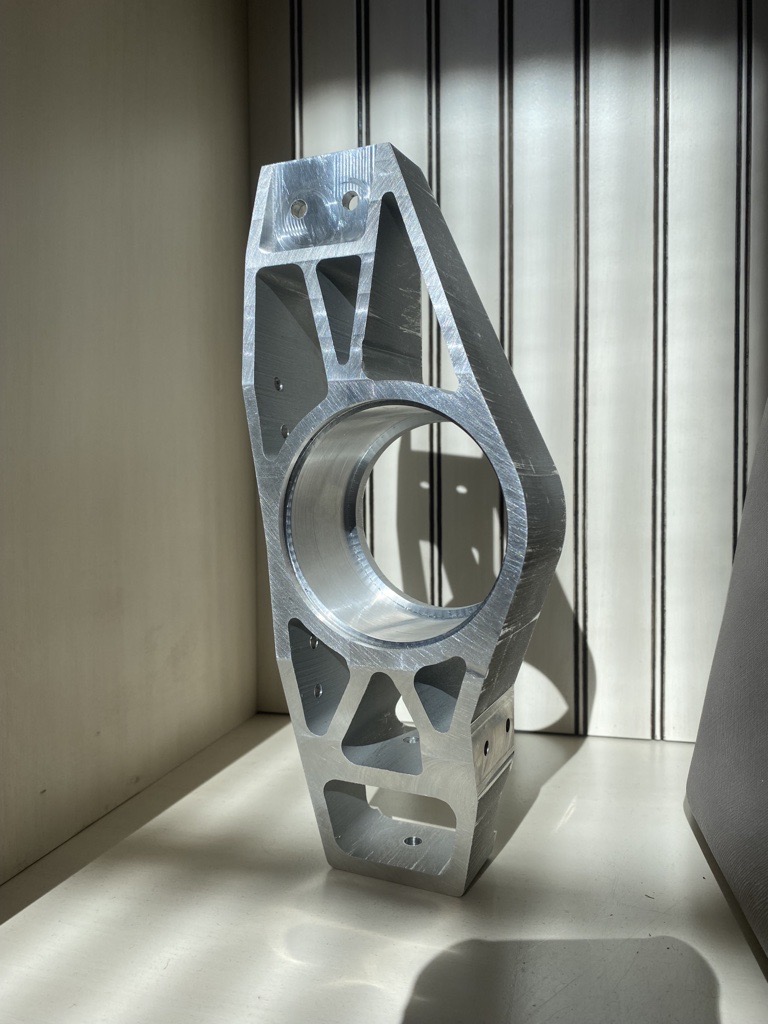 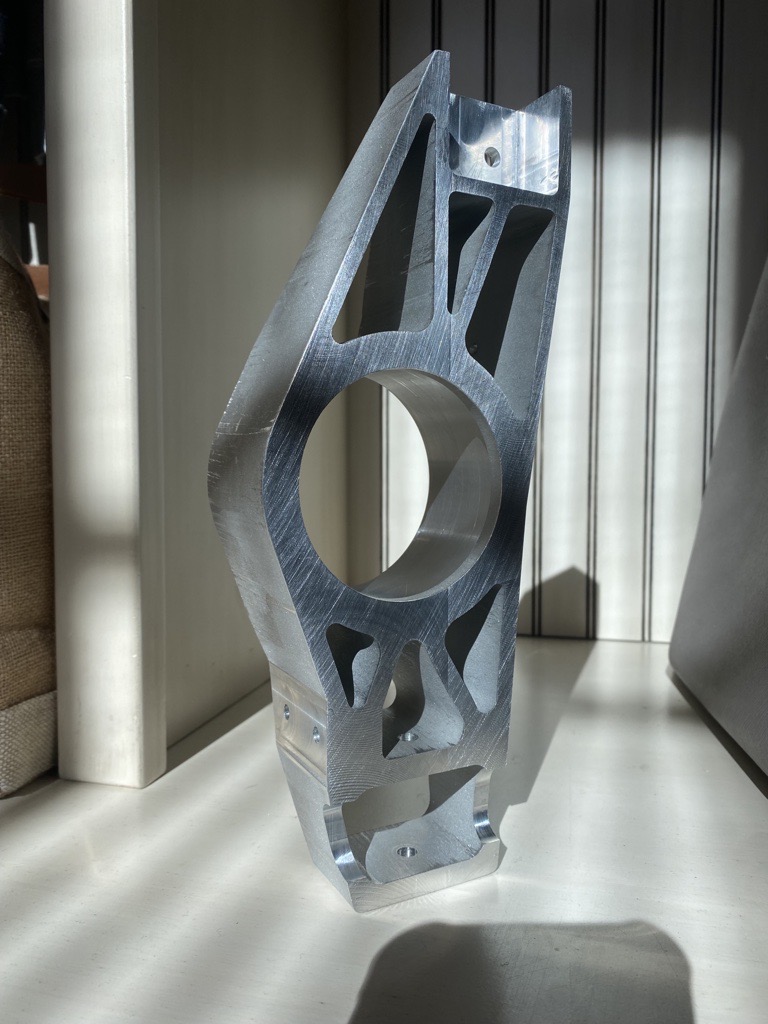 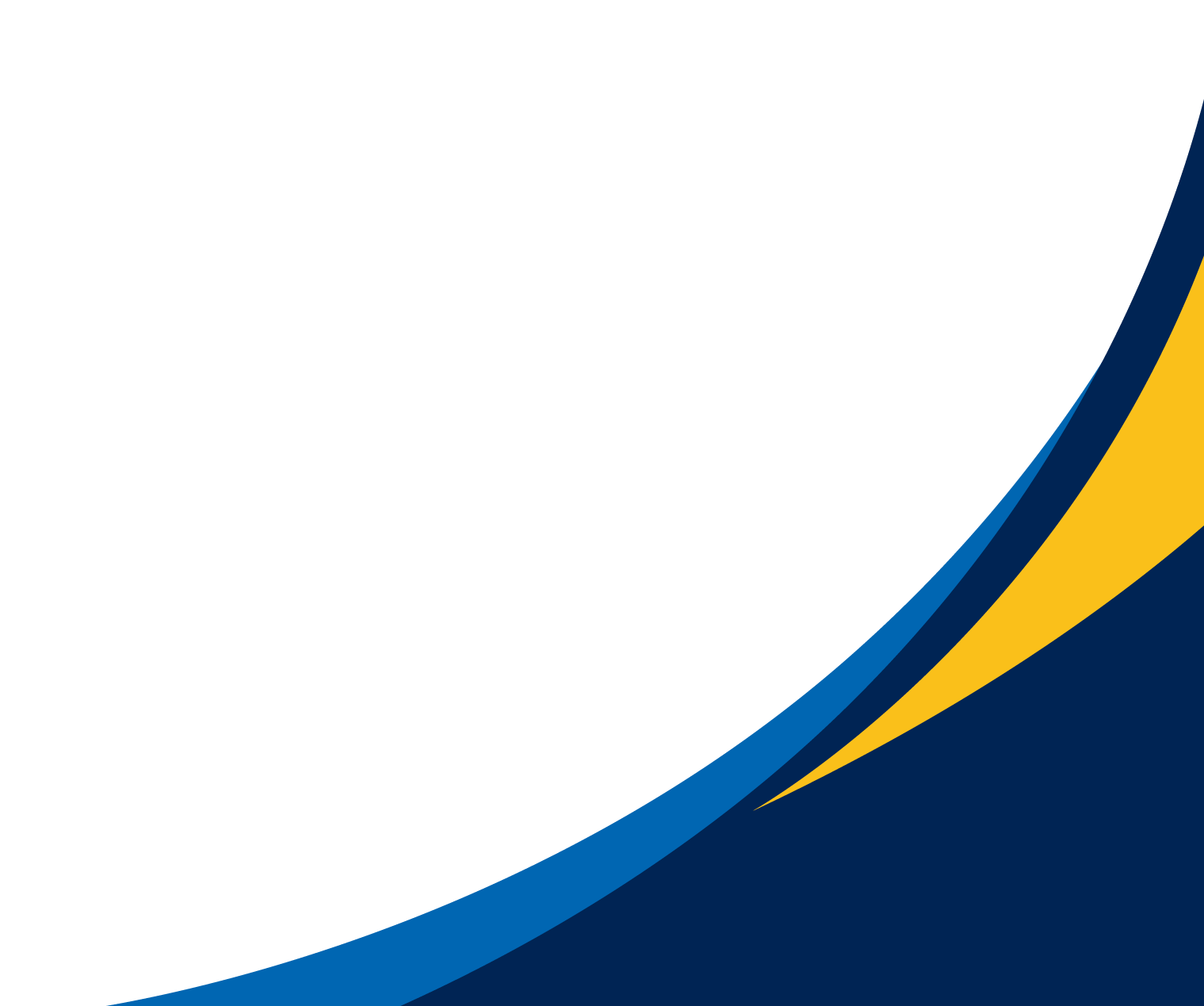 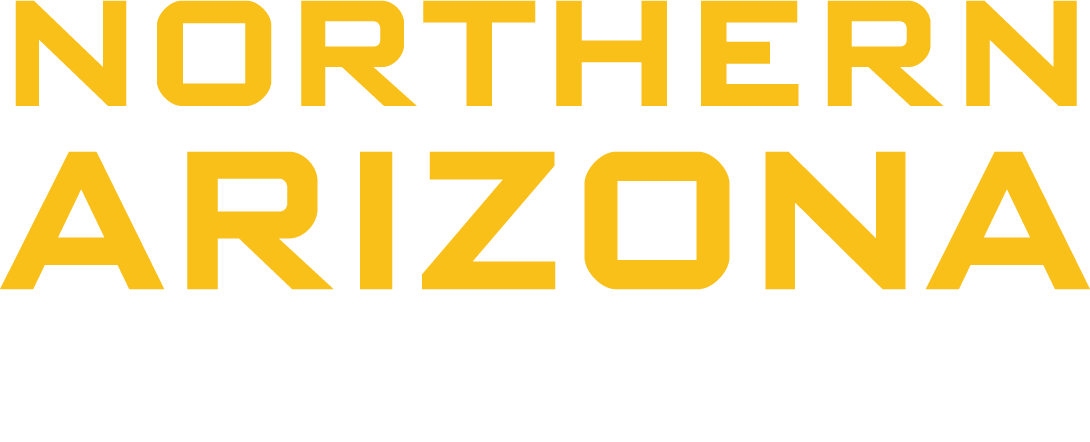 Page 6: Parker
Design Efforts/Changes
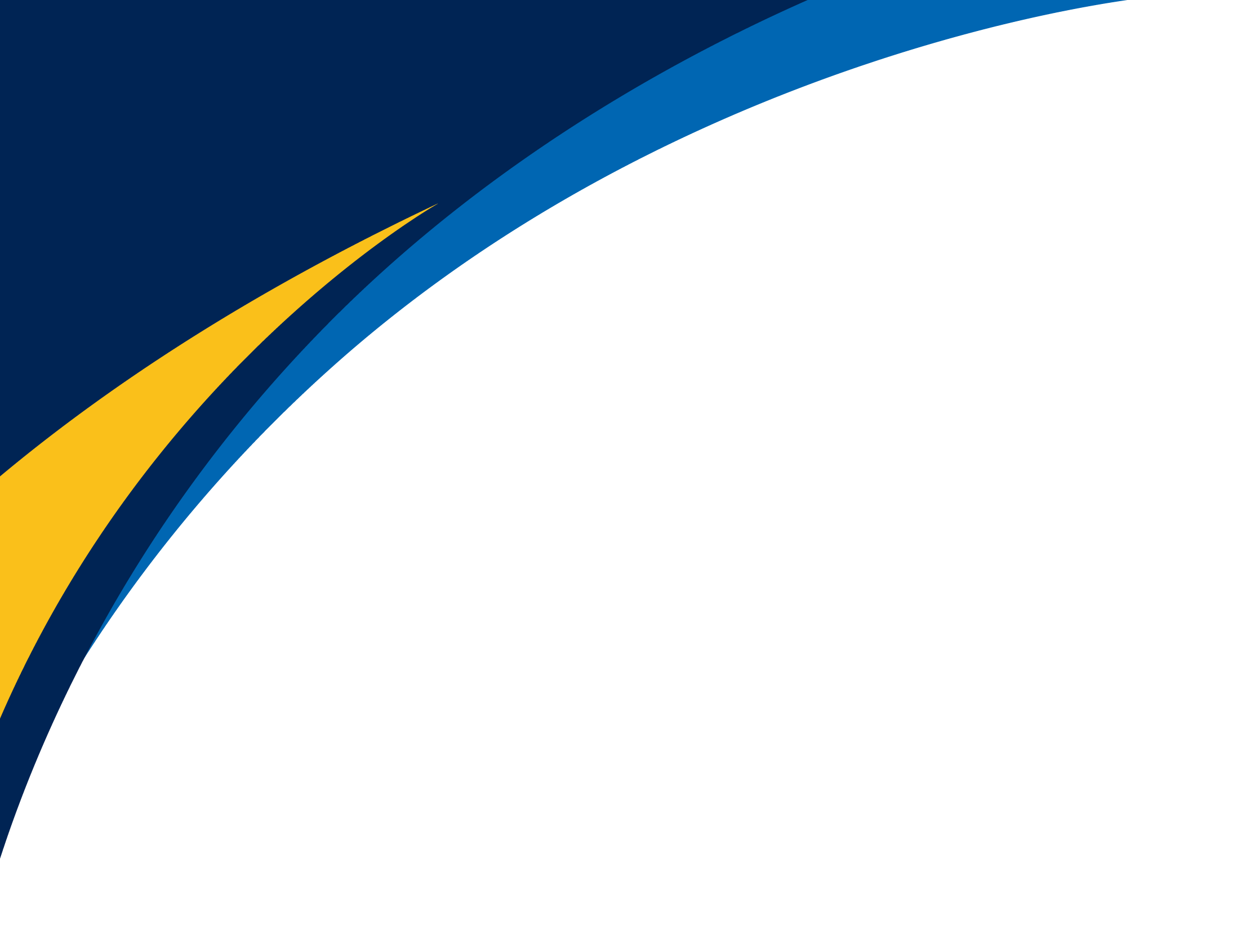 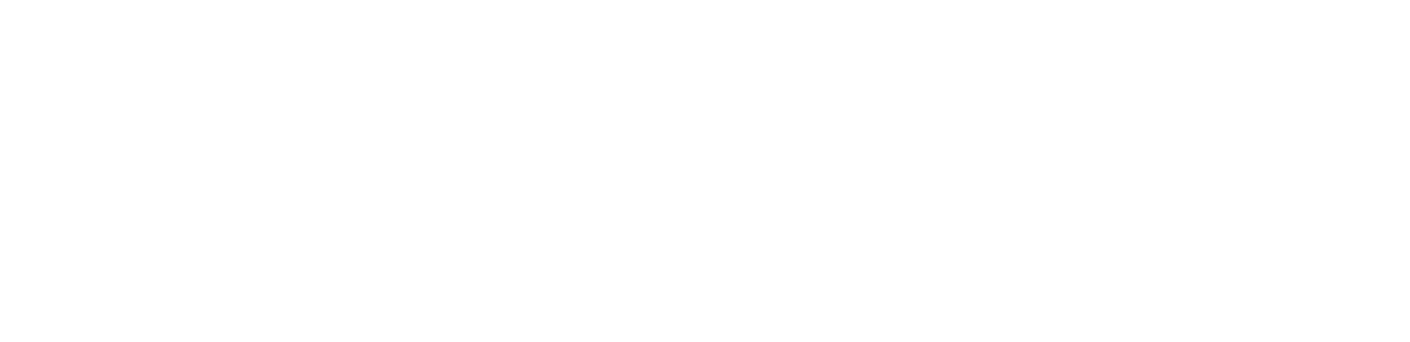 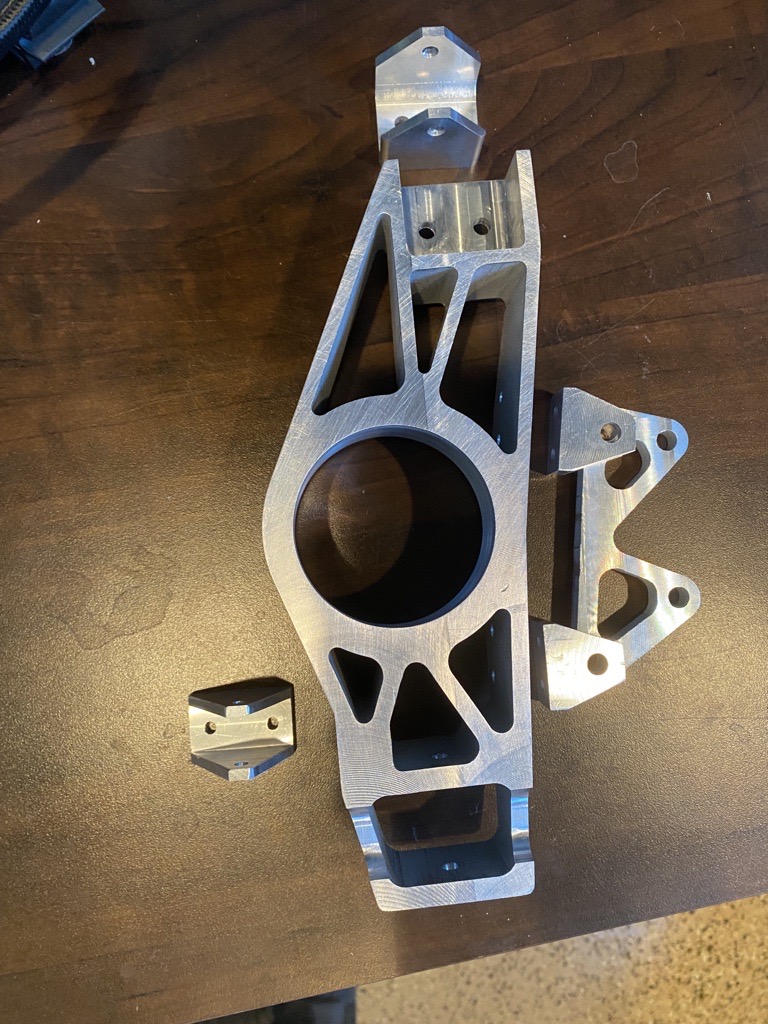 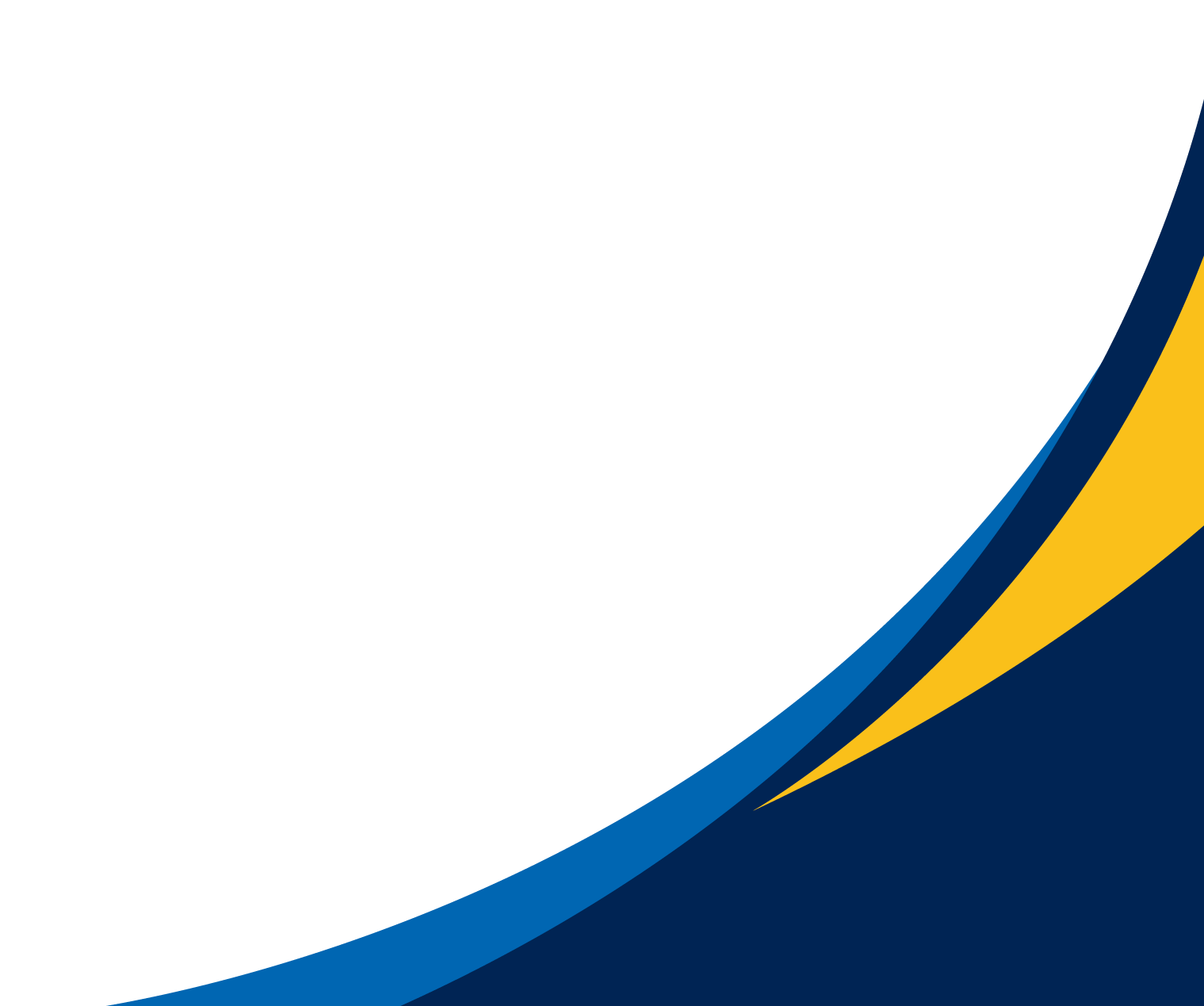 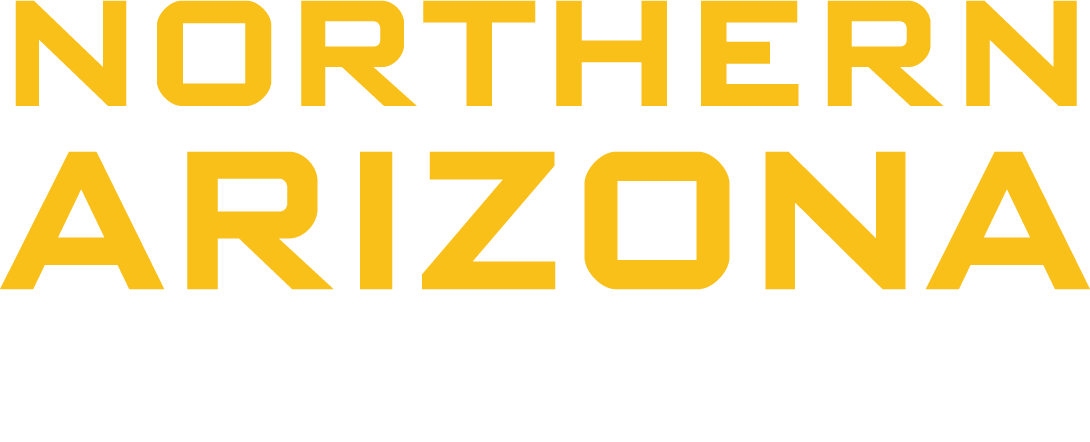 Page 7: Parker
Design Efforts/Changes
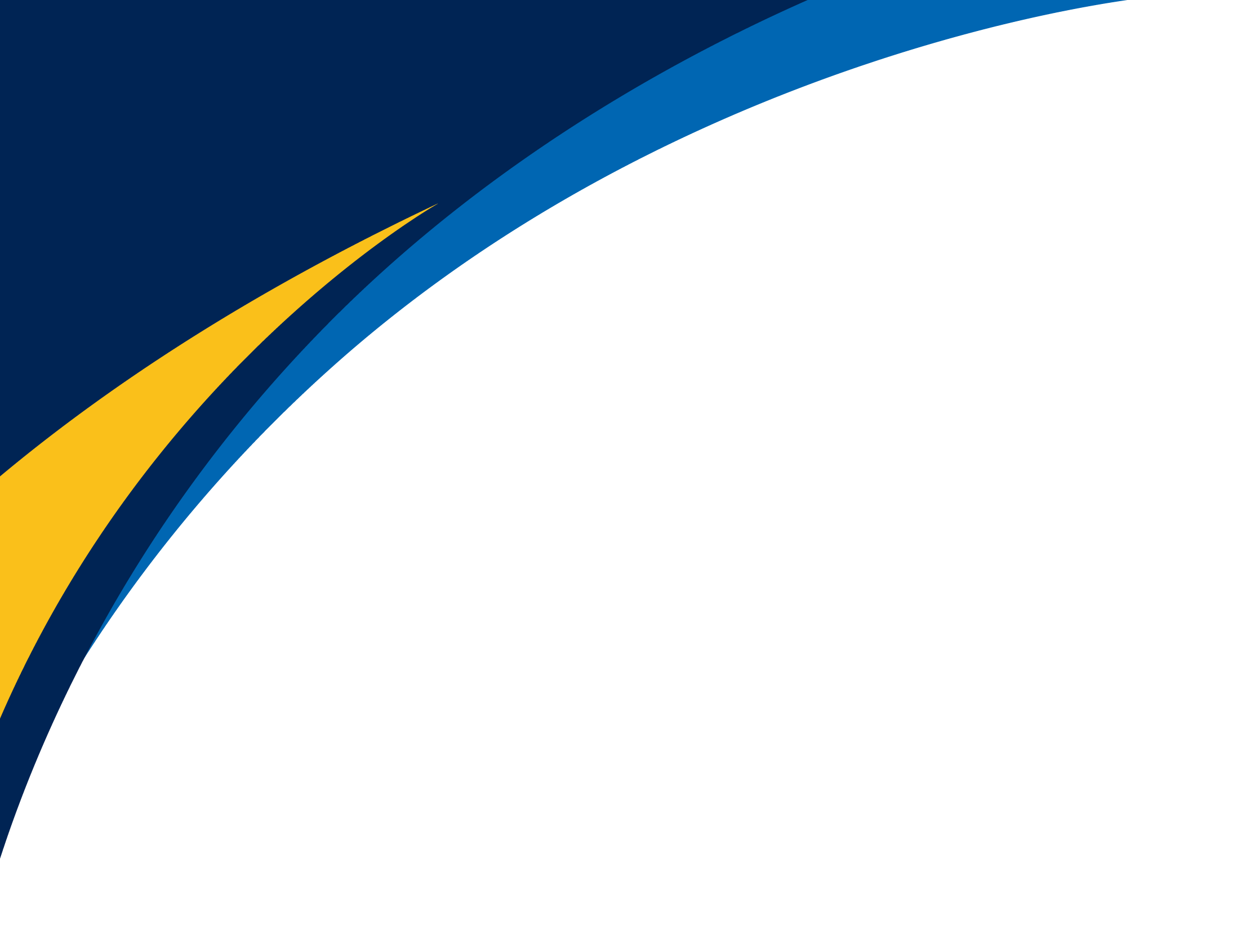 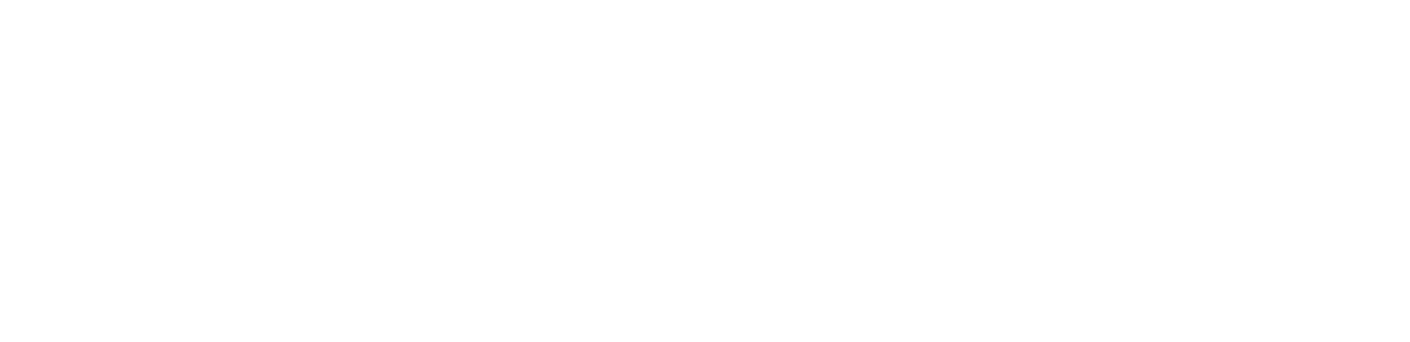 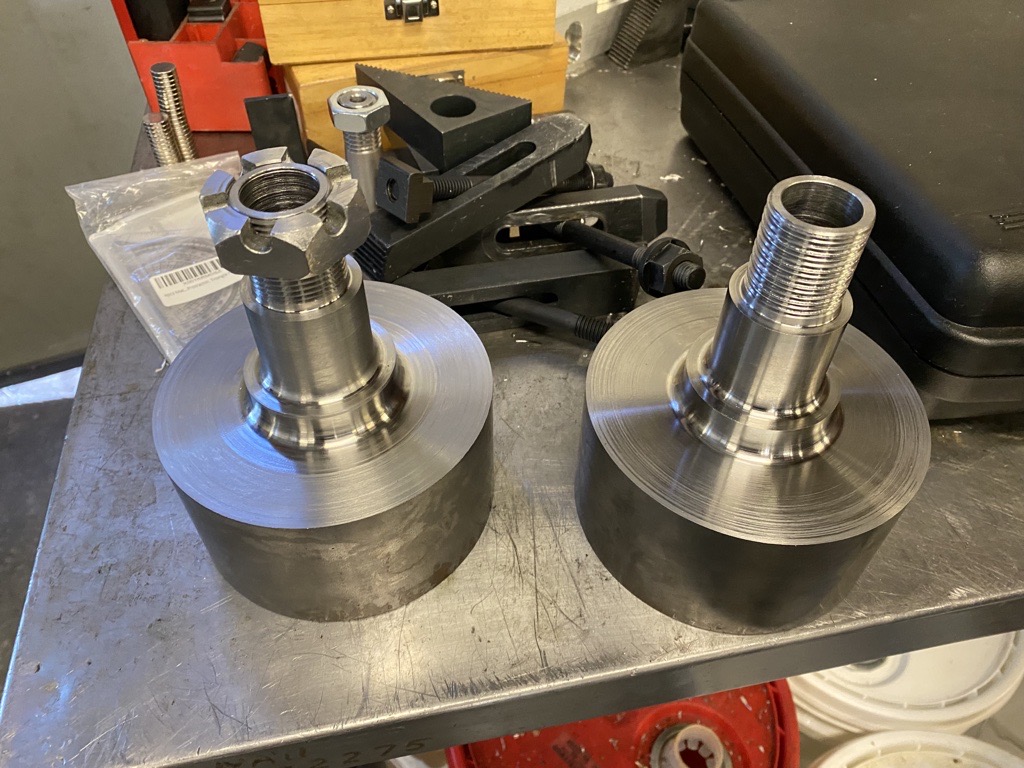 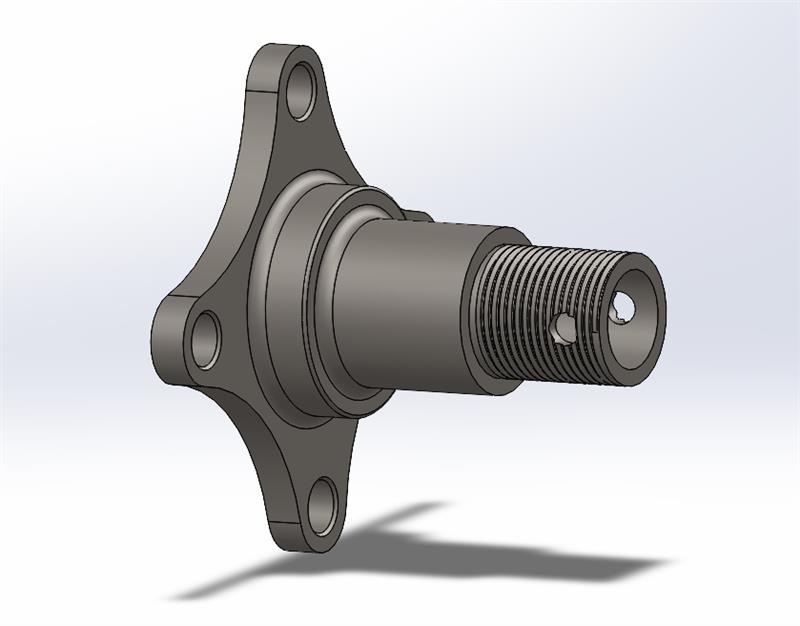 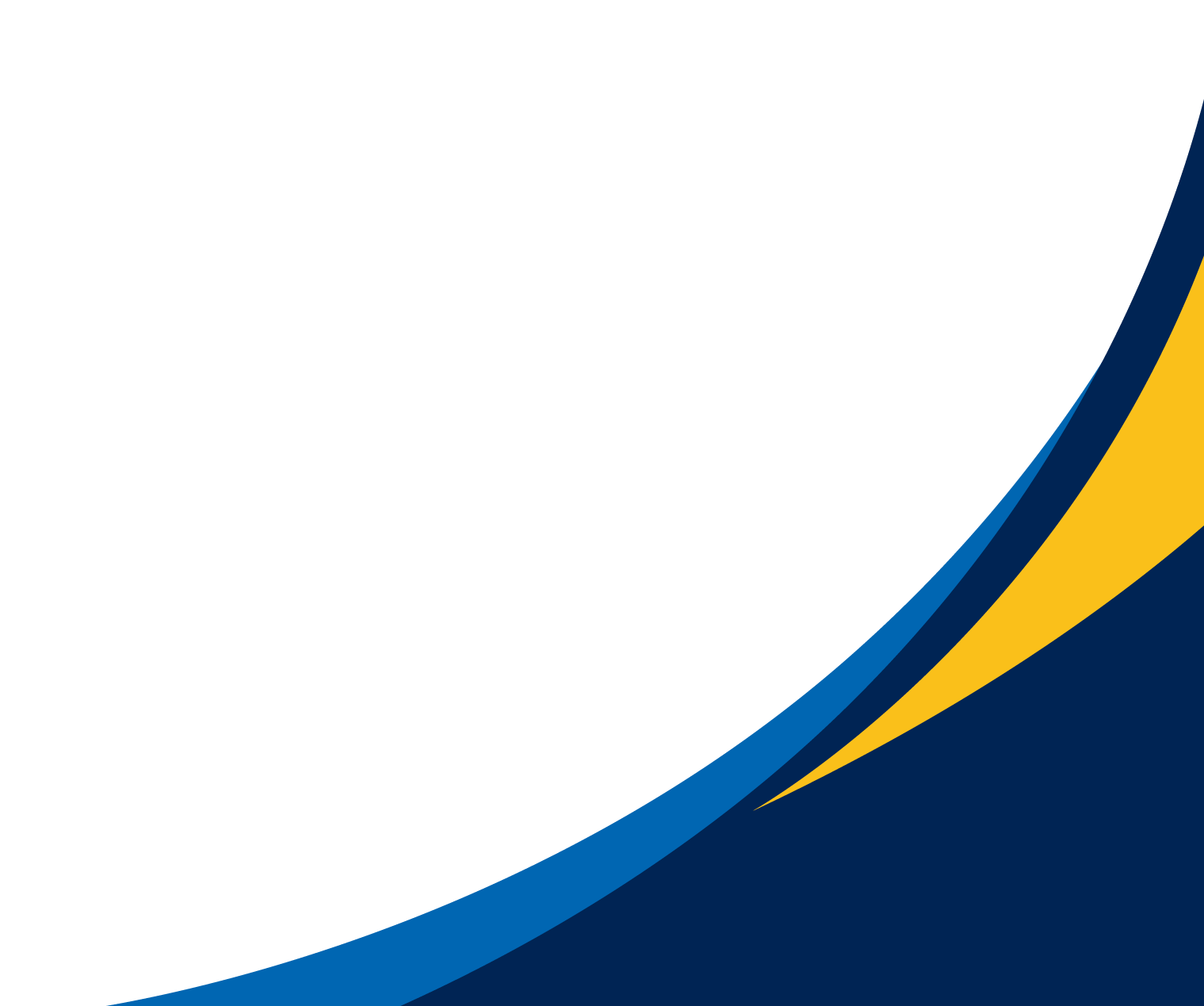 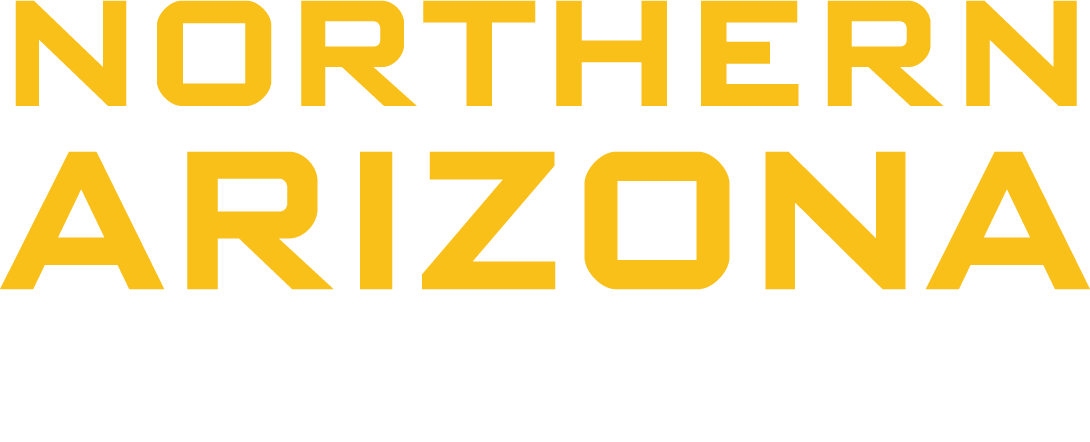 Page 7: Parker
Design Efforts/Changes
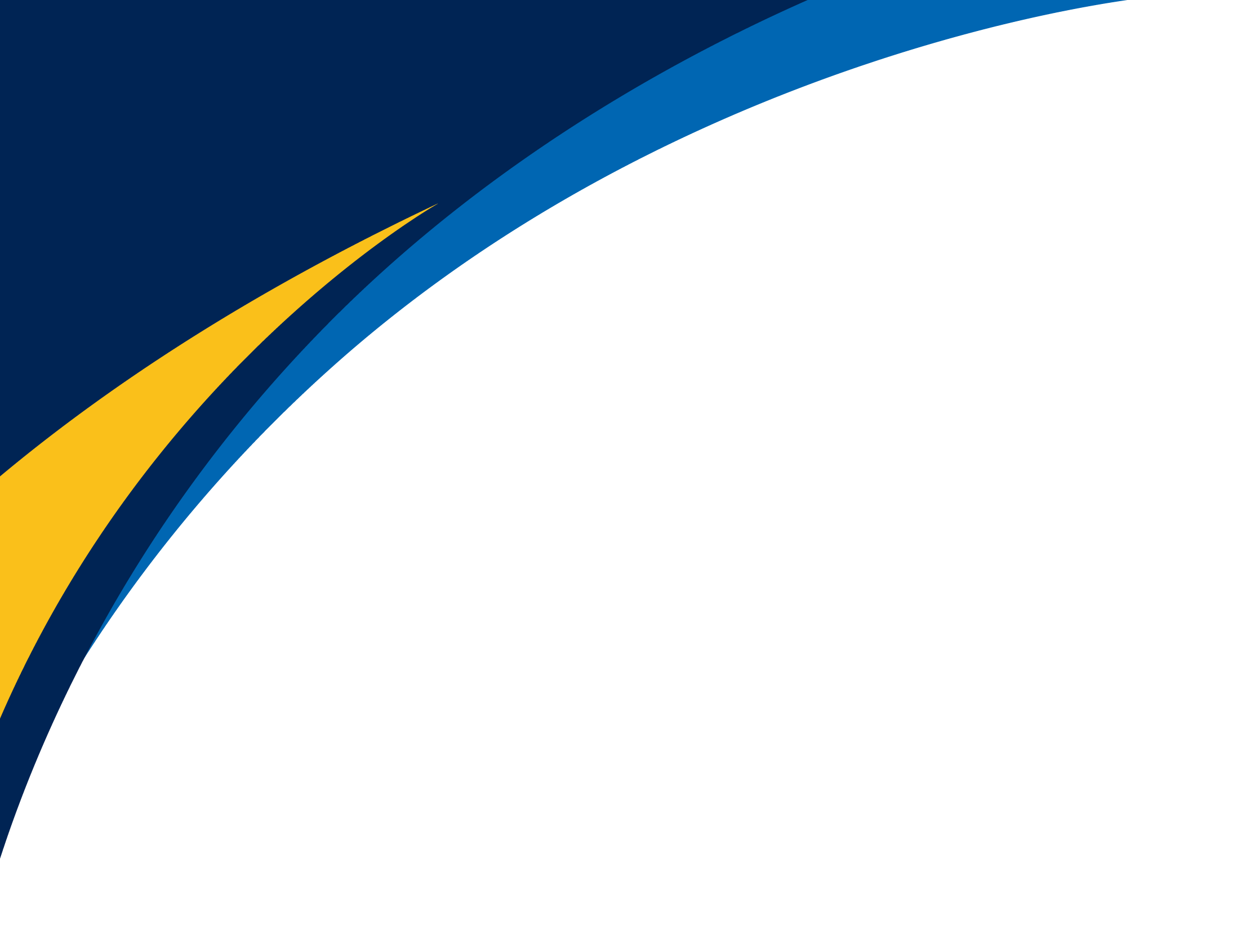 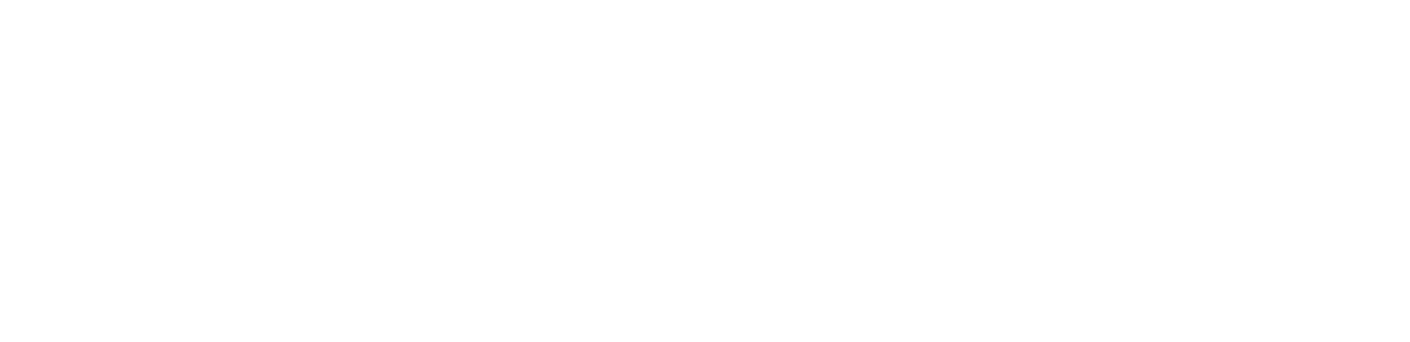 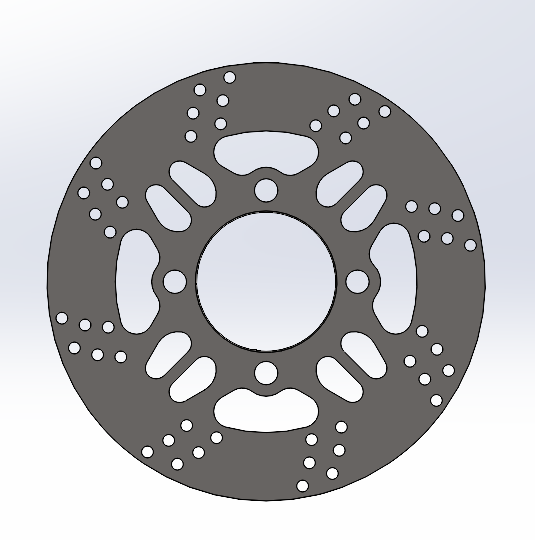 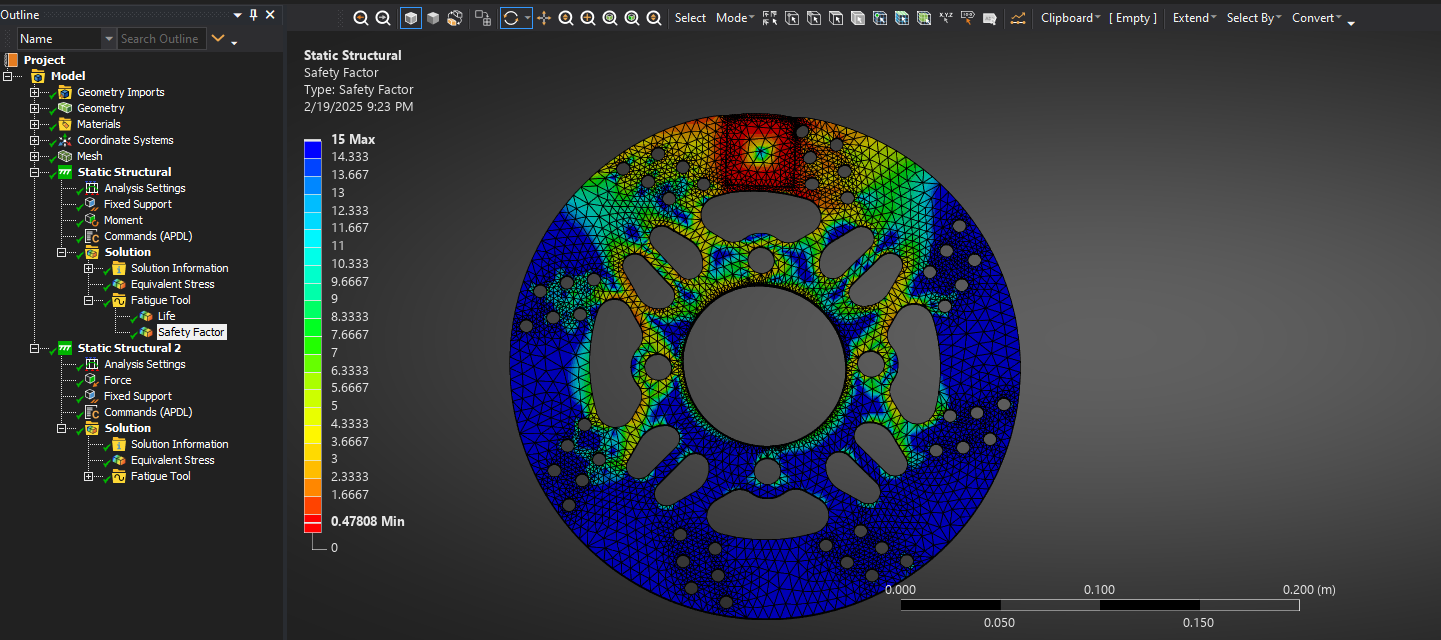 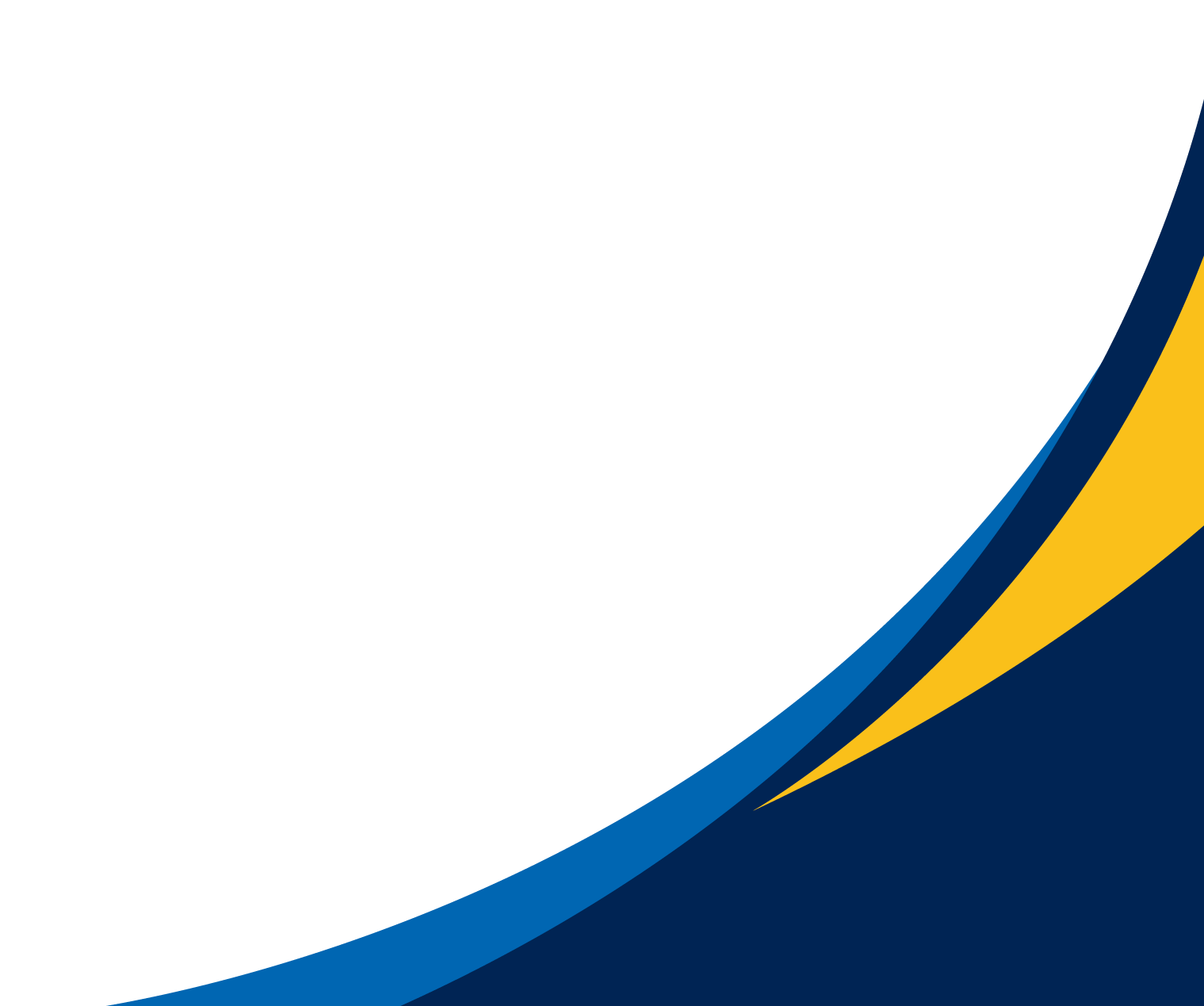 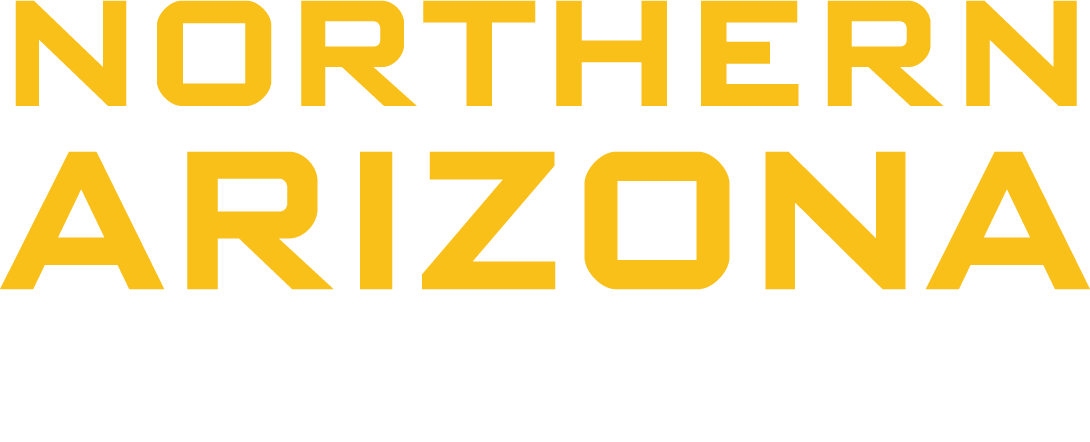 Page 8: Chris
Design Efforts/Changes
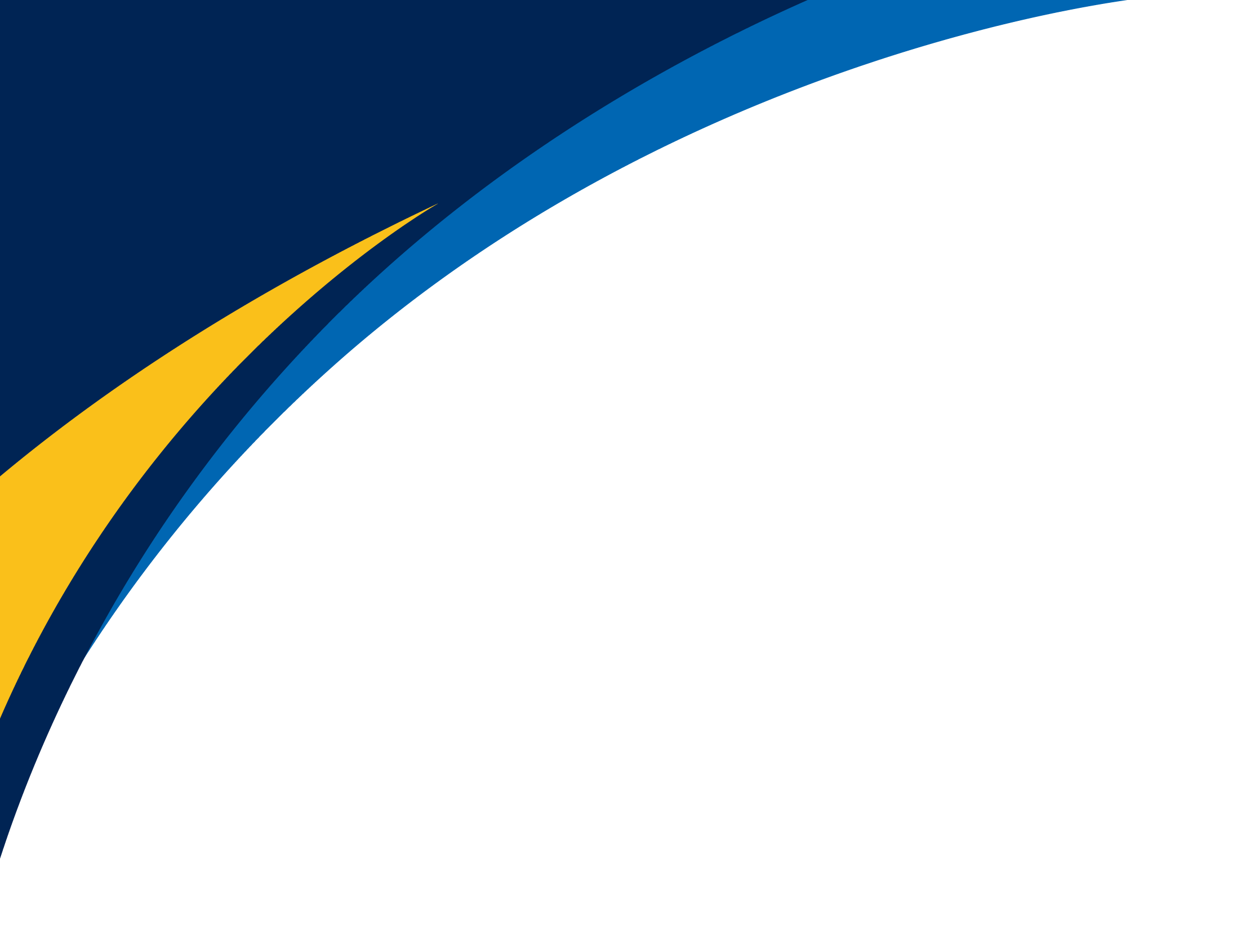 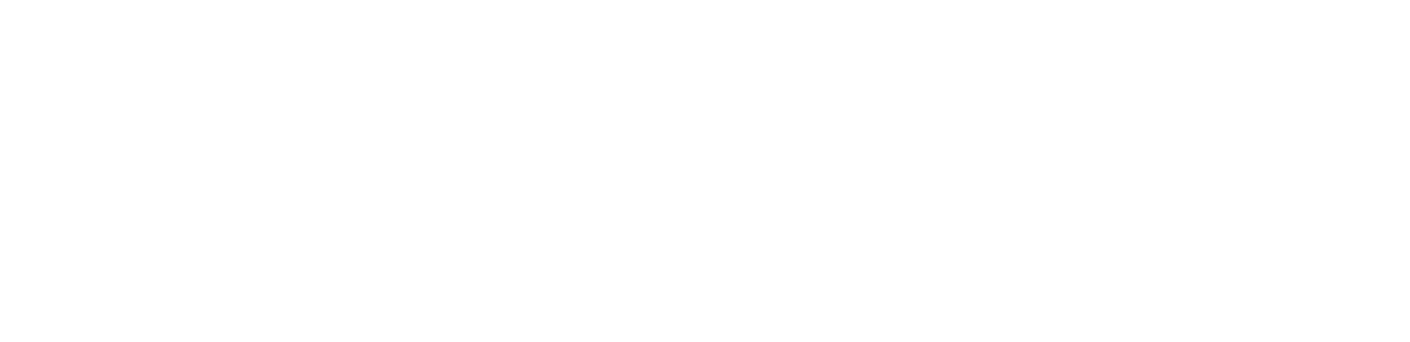 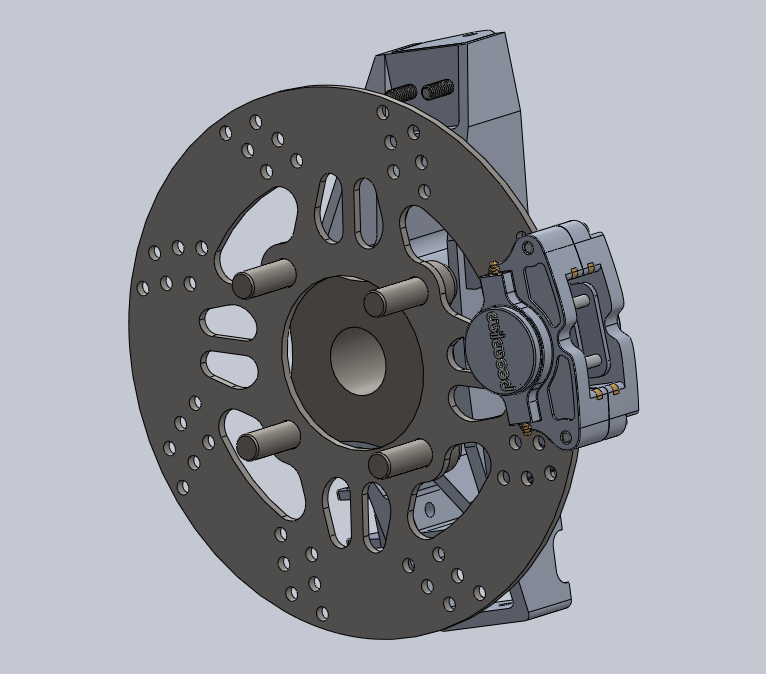 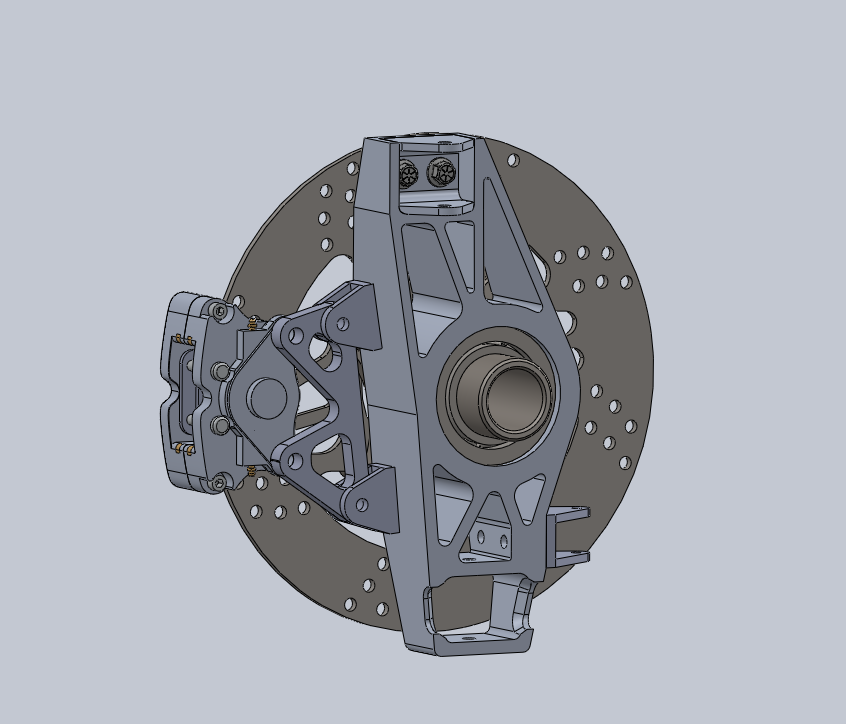 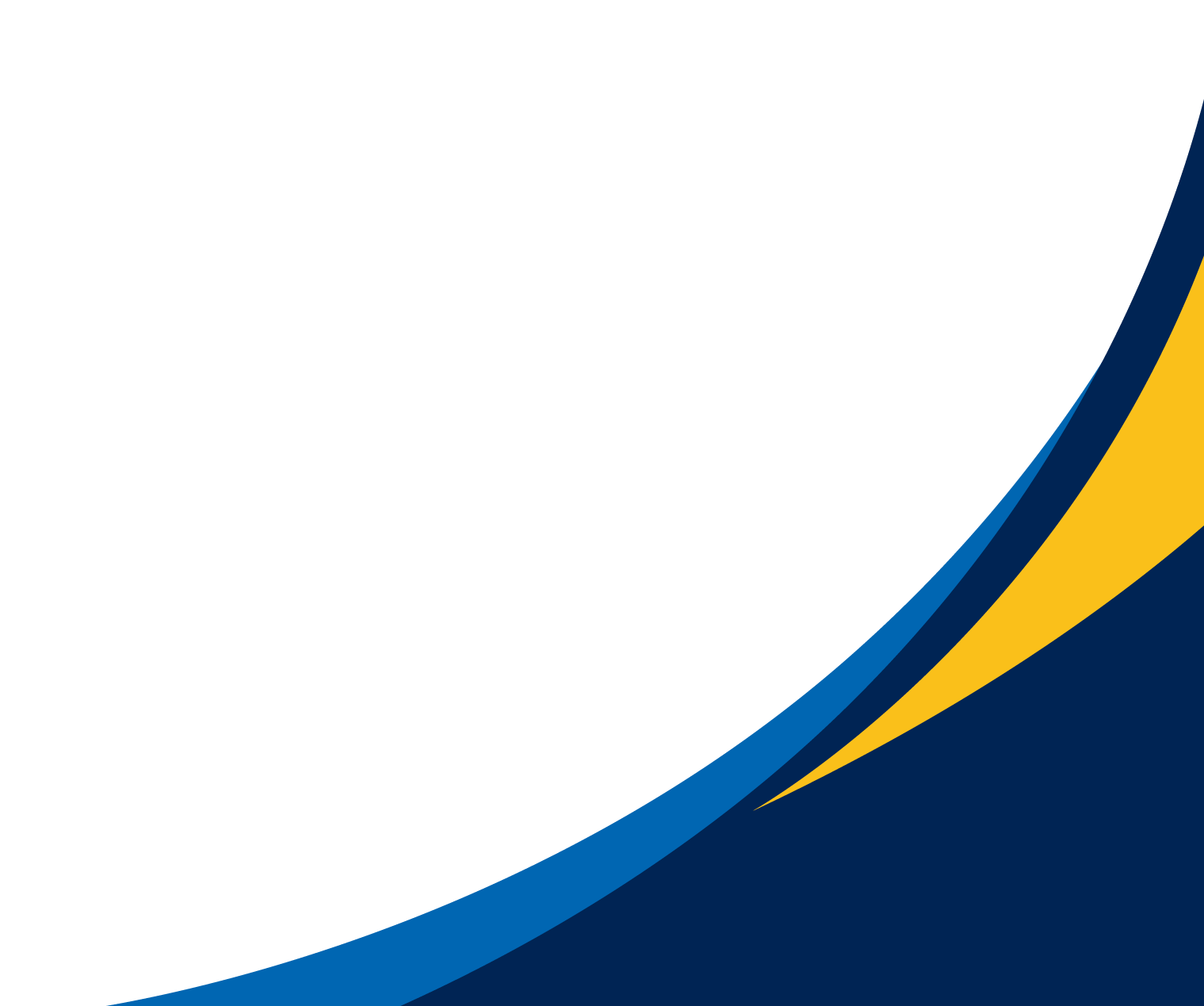 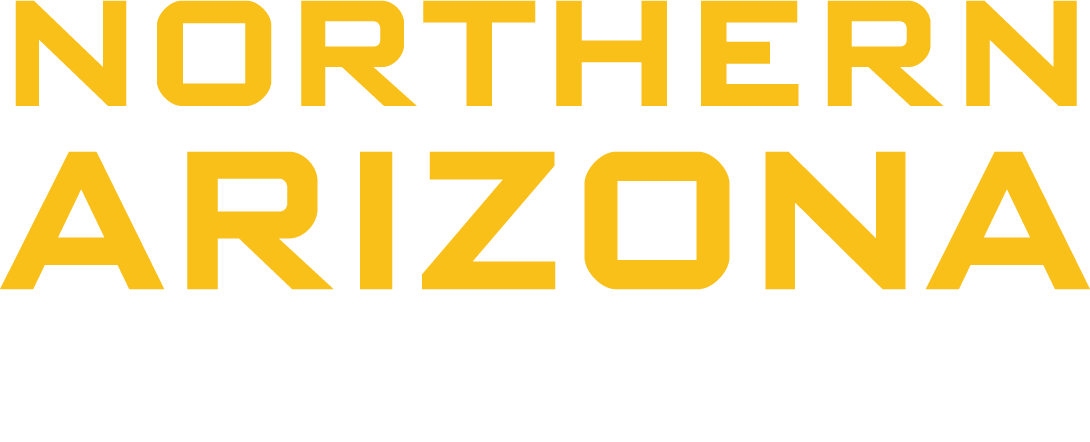 Page 9: Chris
Design Efforts/Changes
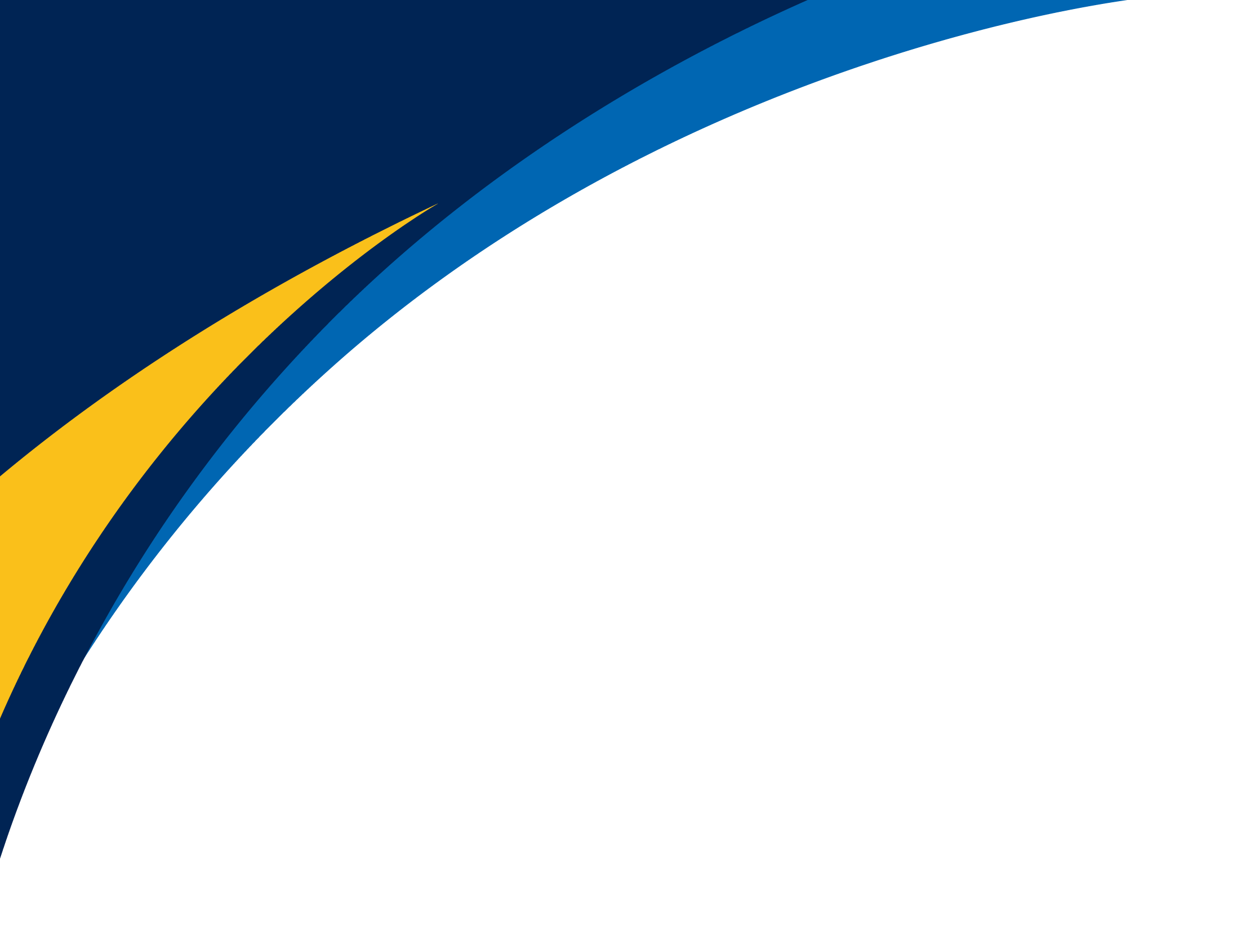 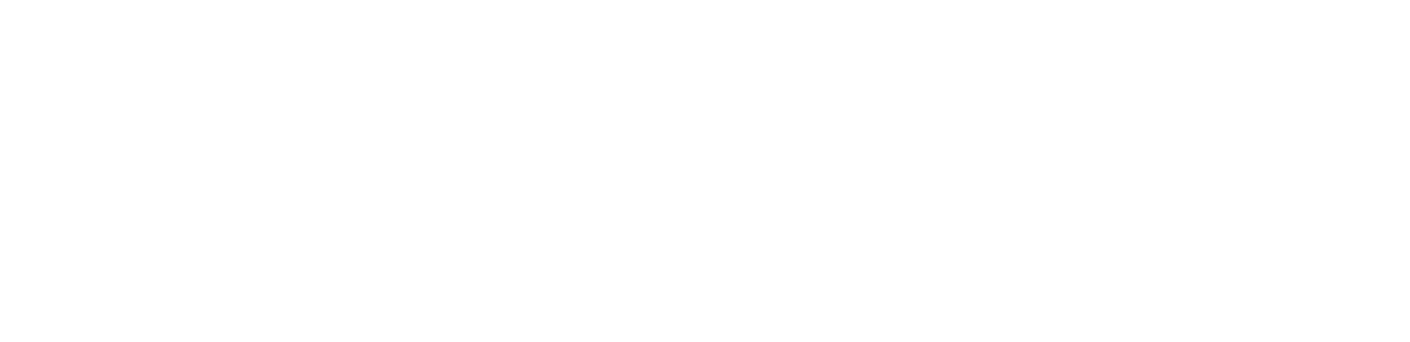 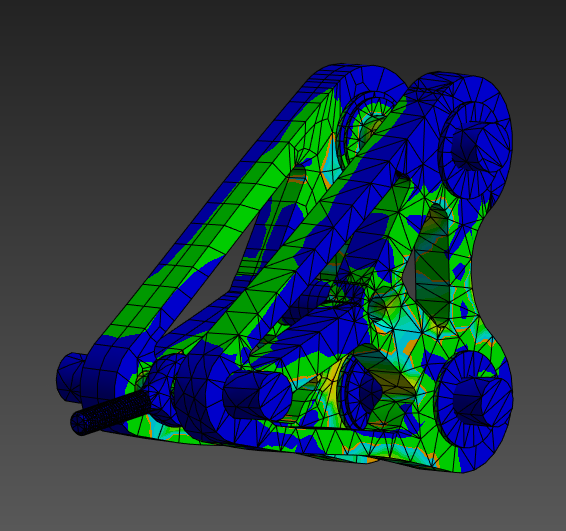 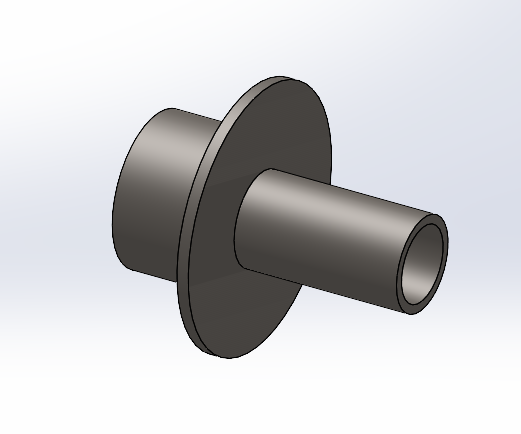 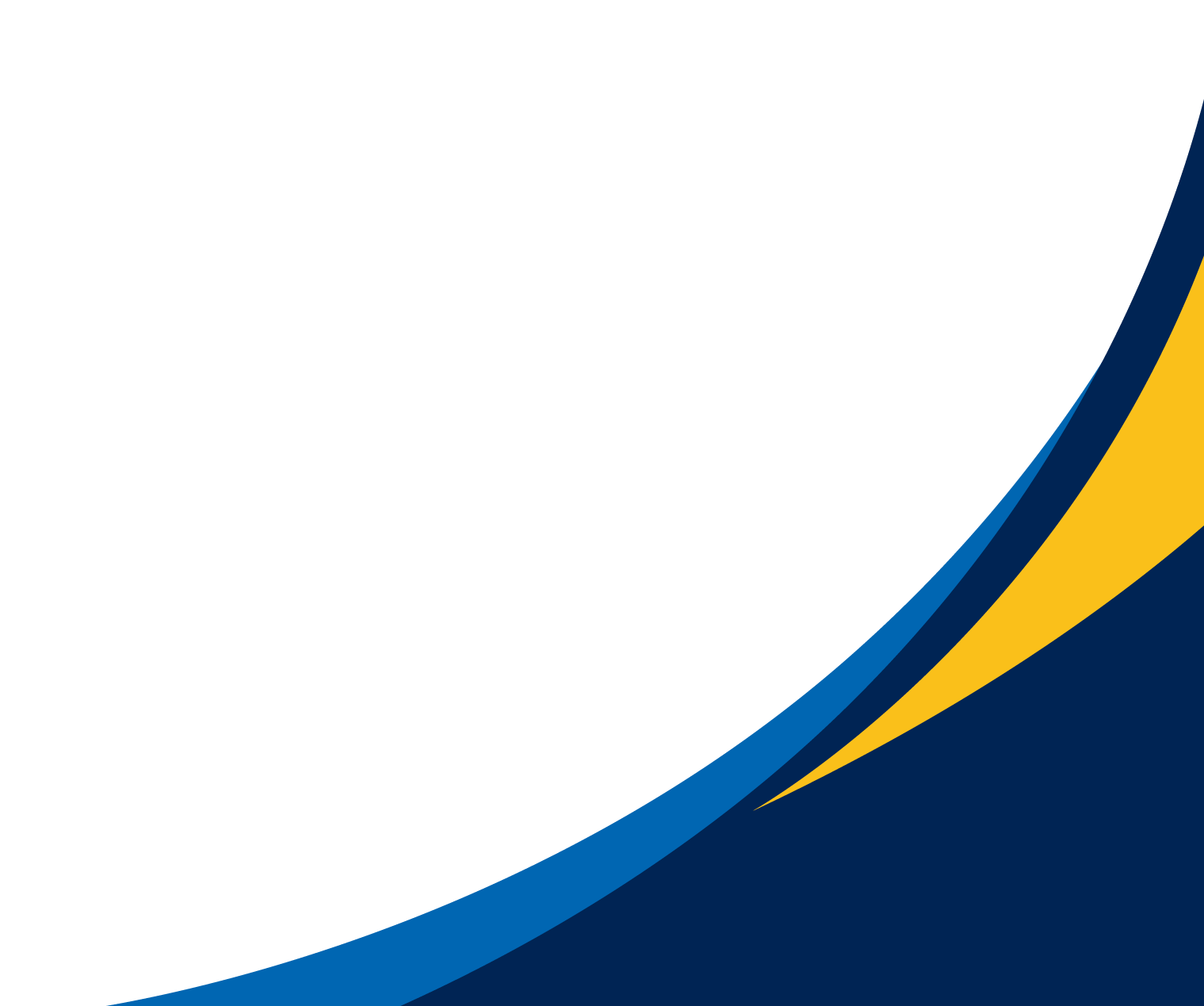 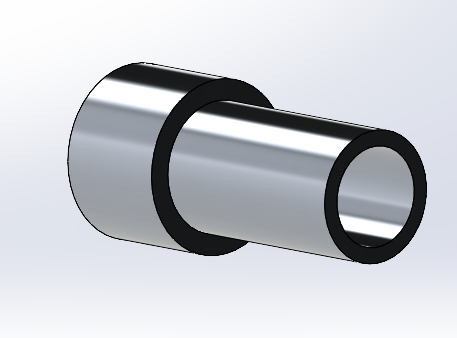 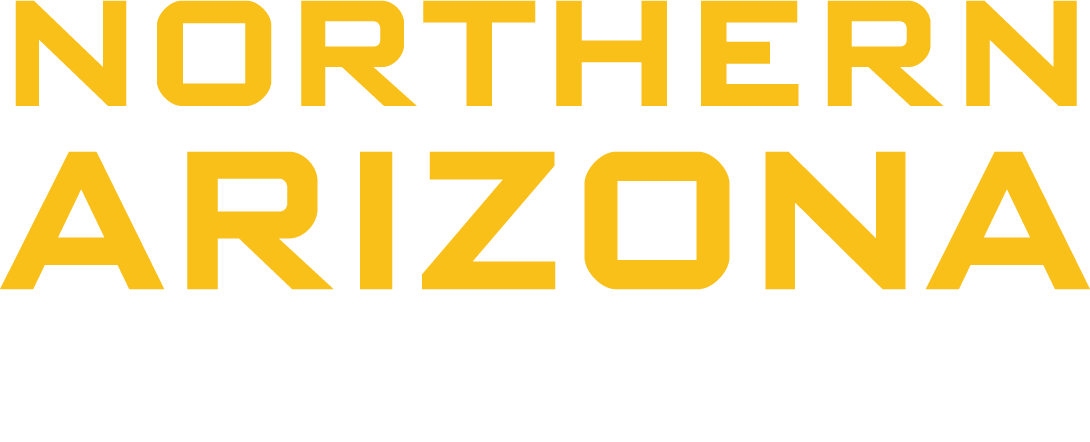 Page 10: Joe
Manufacturing Plan
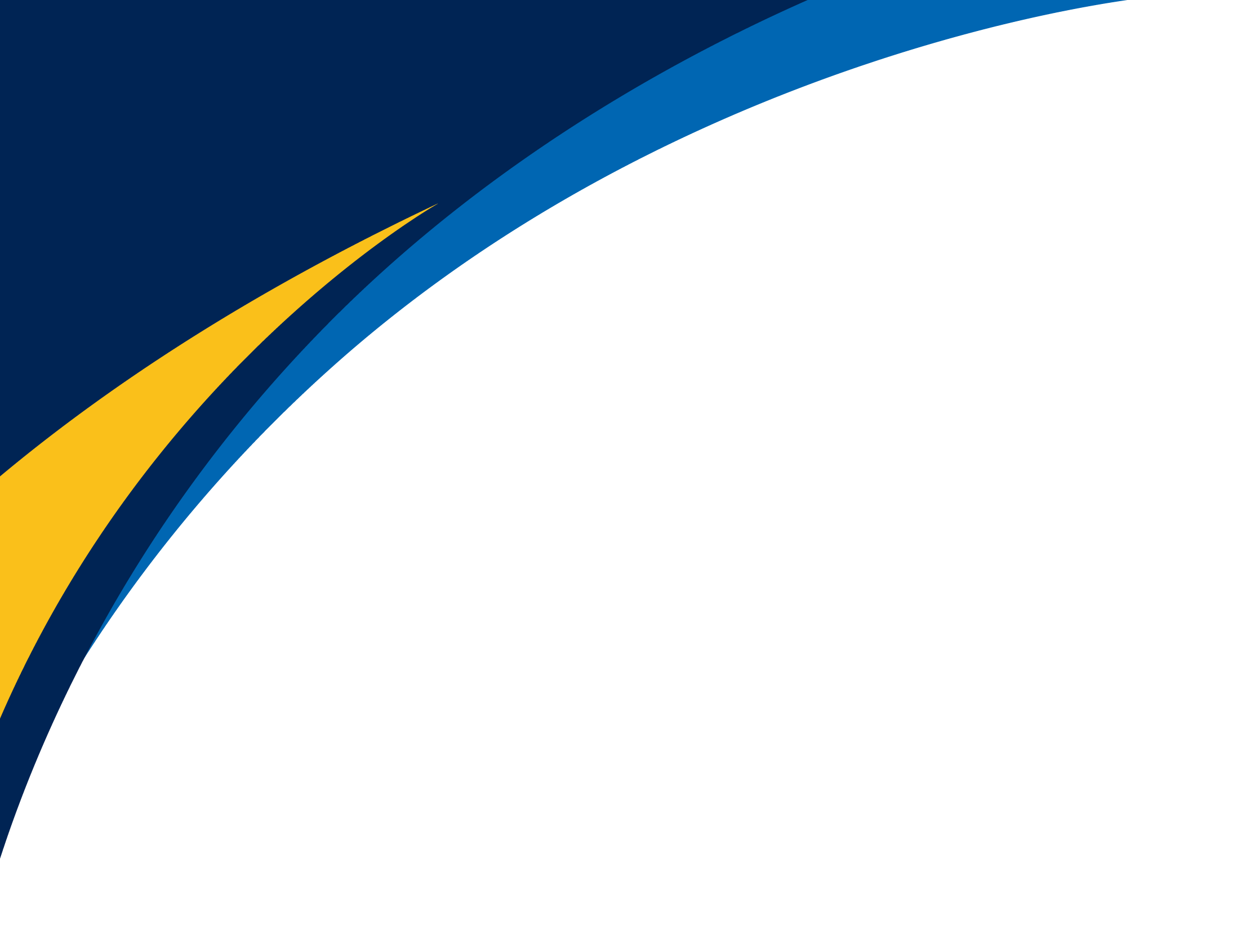 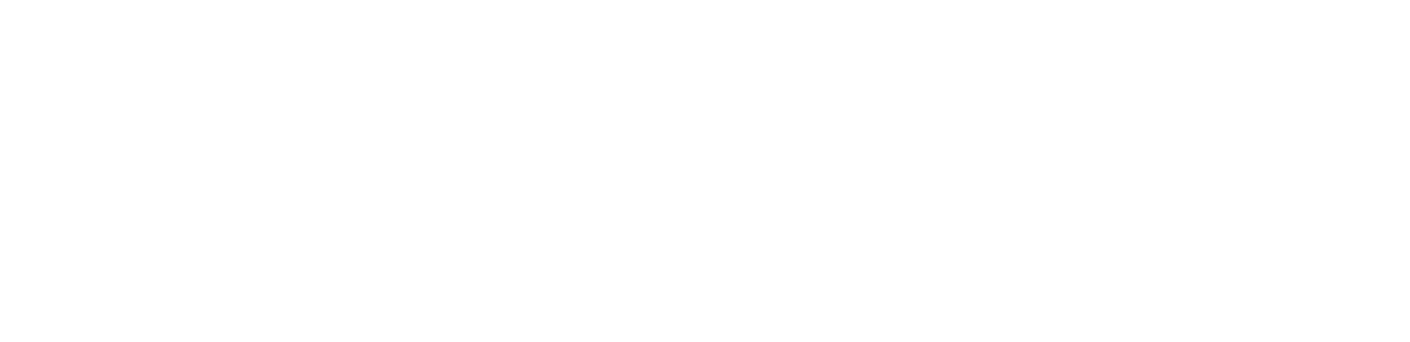 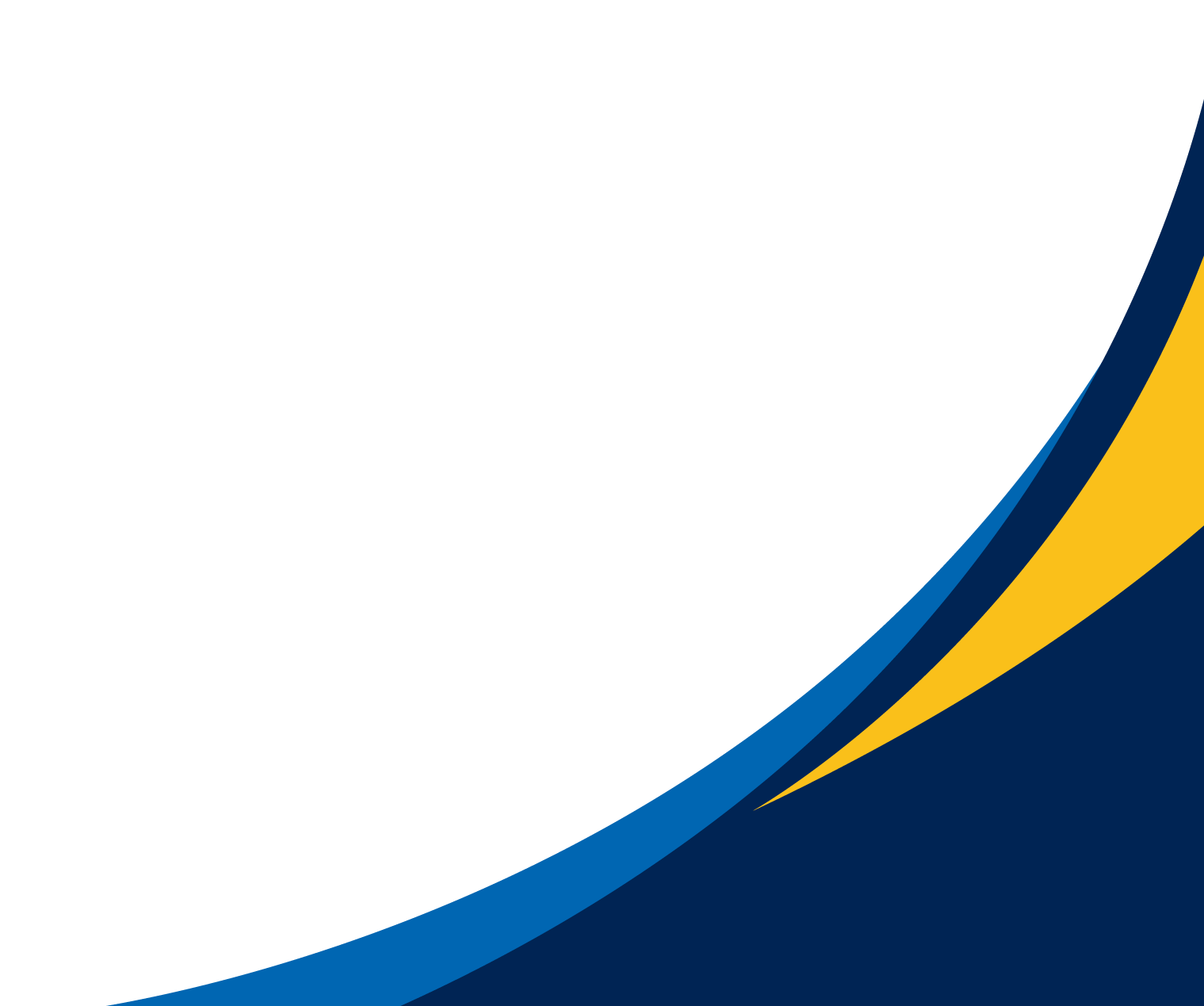 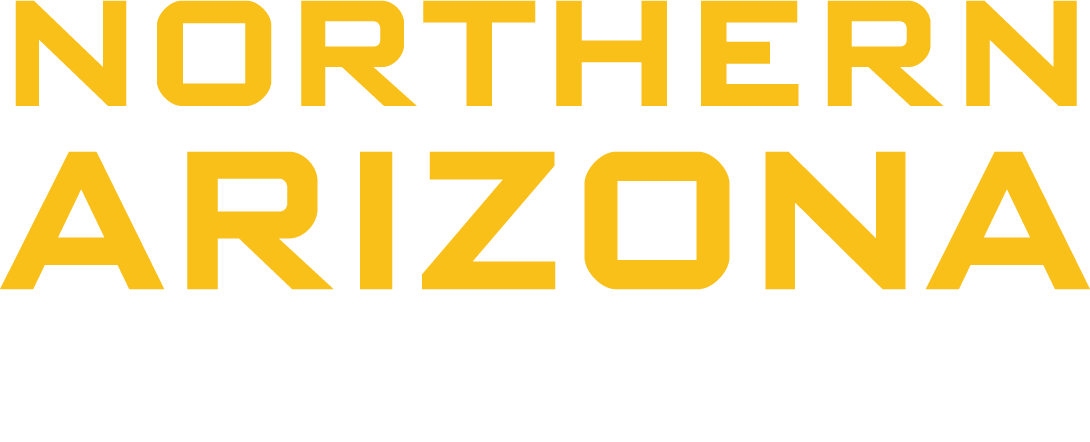 Page 11: Garrett Pearson
Manufacturing Plan
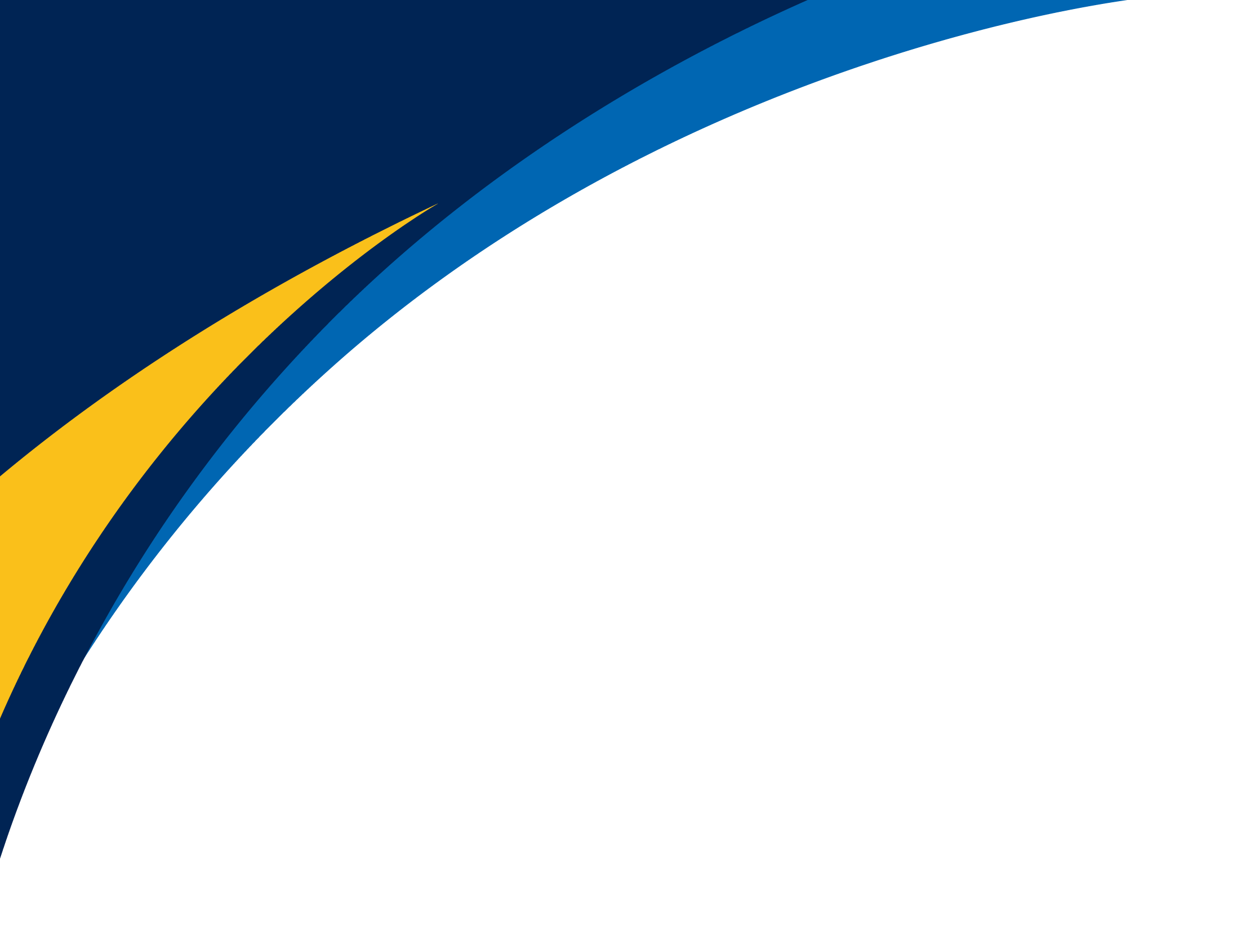 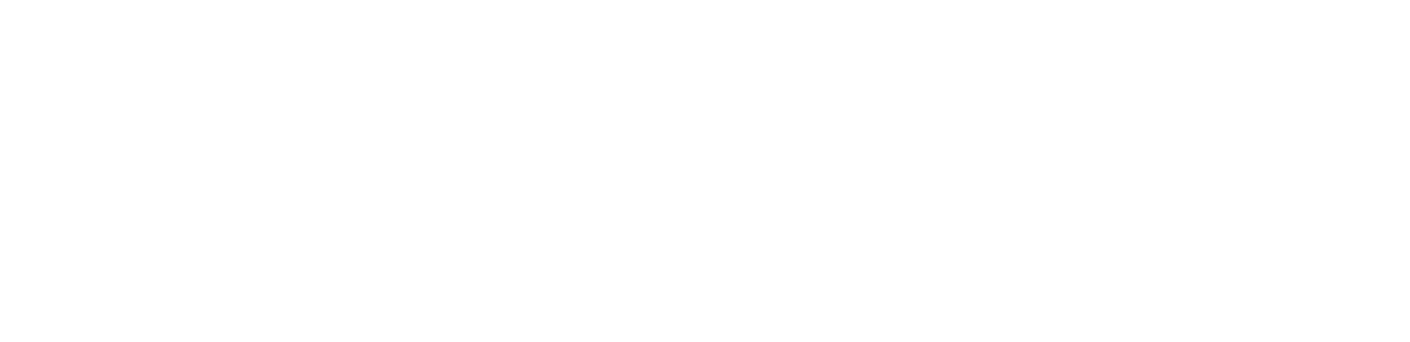 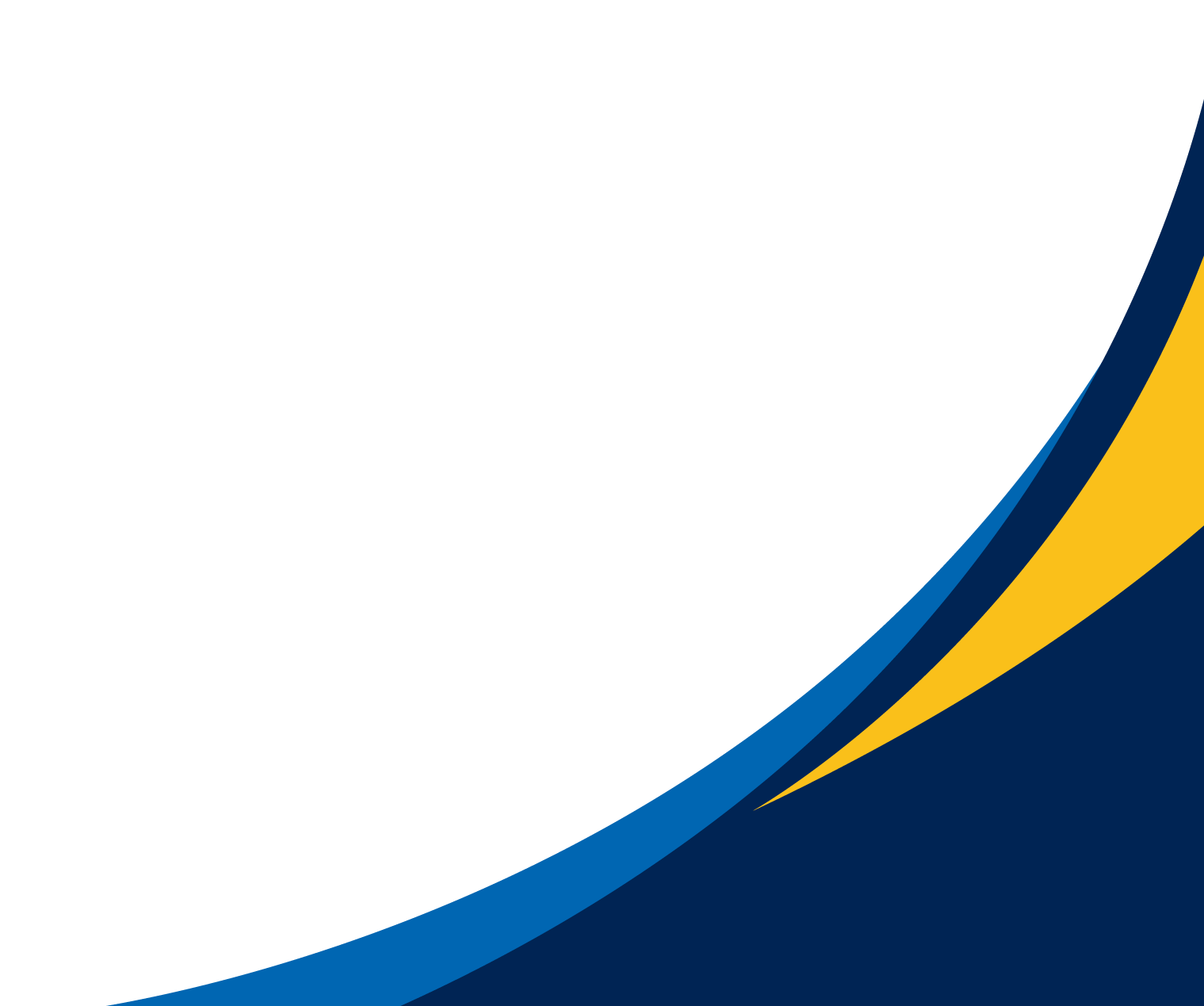 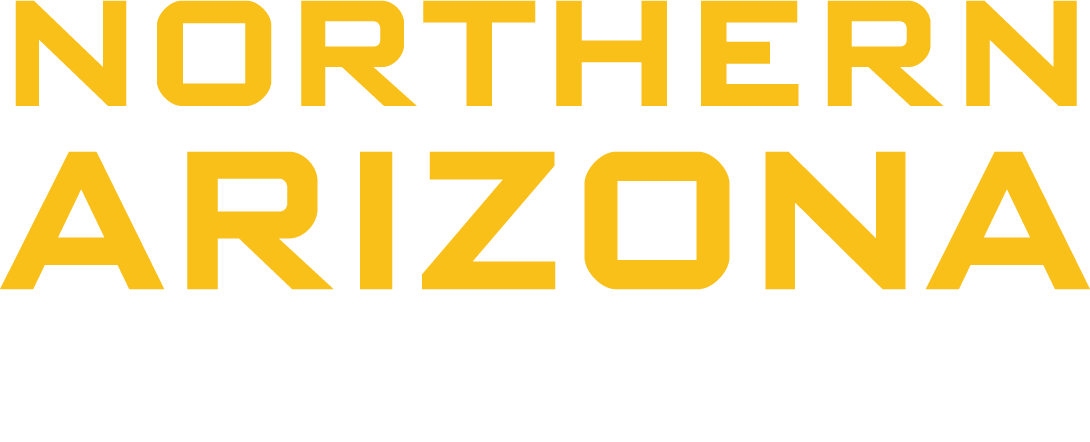 Page 12: Garrett Pearson  Suspension: 67%; Steering: 63%; Brakes: 94%; Total: 74% Complete
Gantt Chart
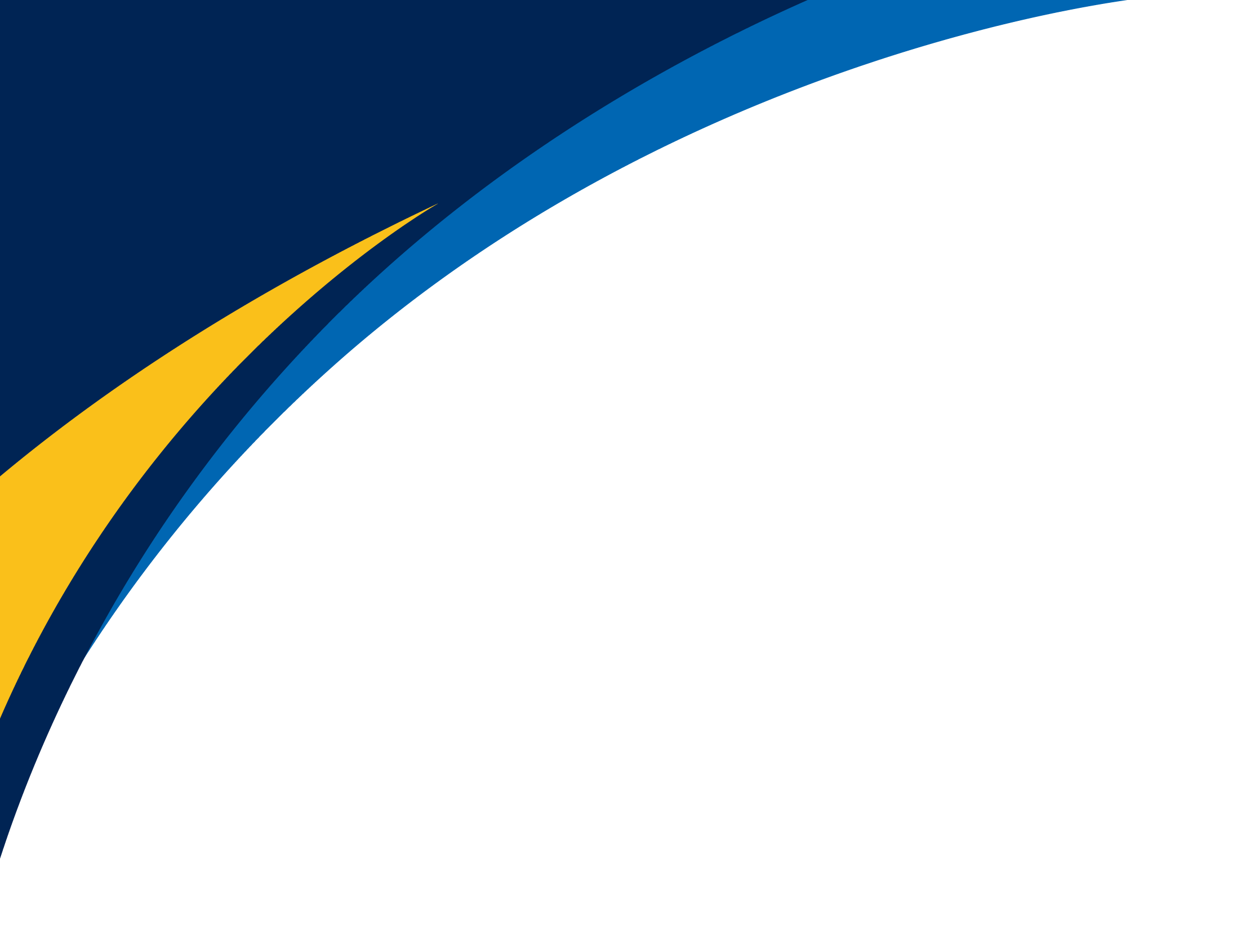 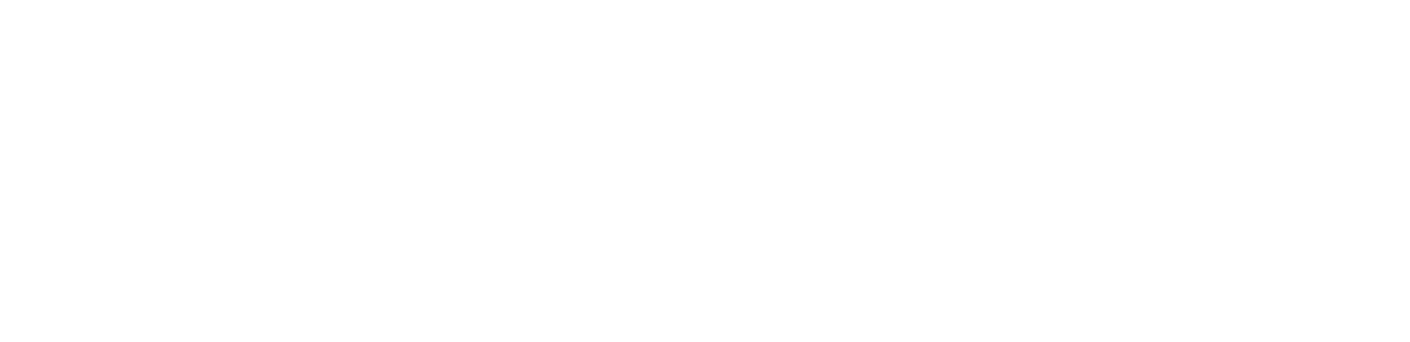 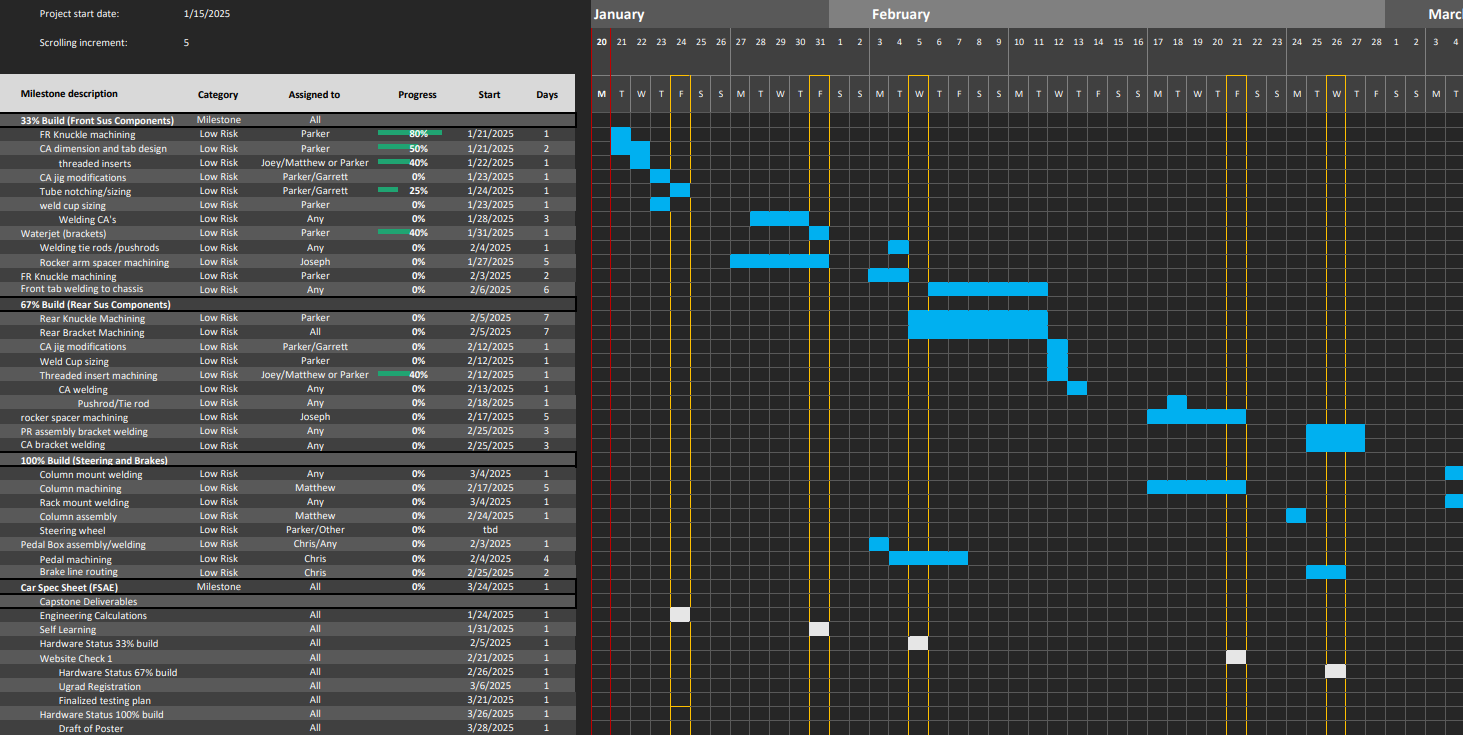 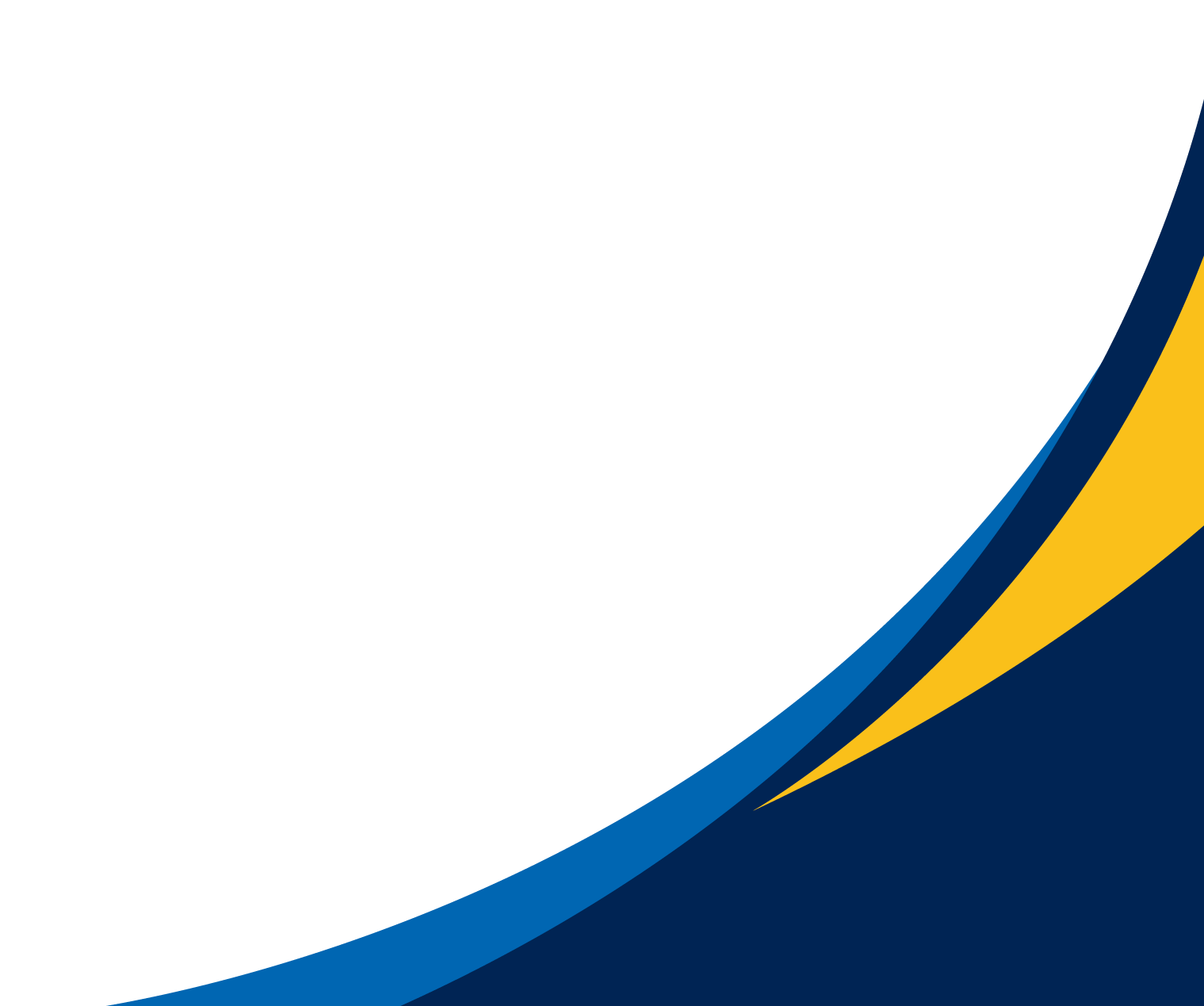 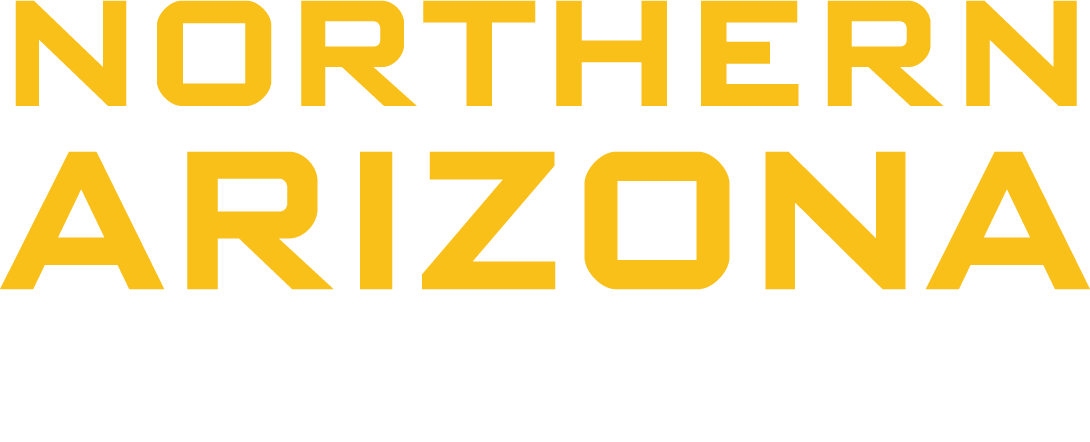 Page 13: Parker
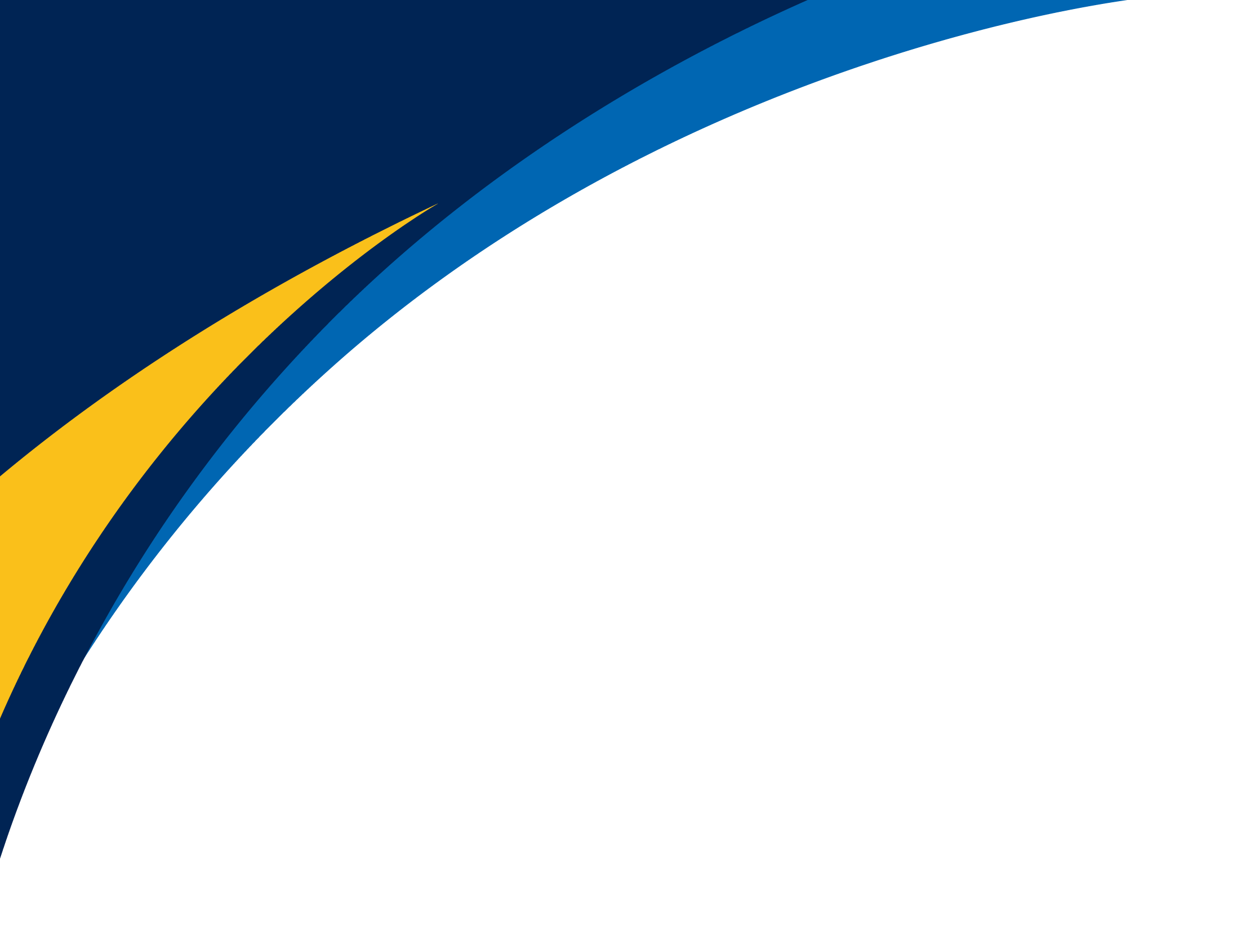 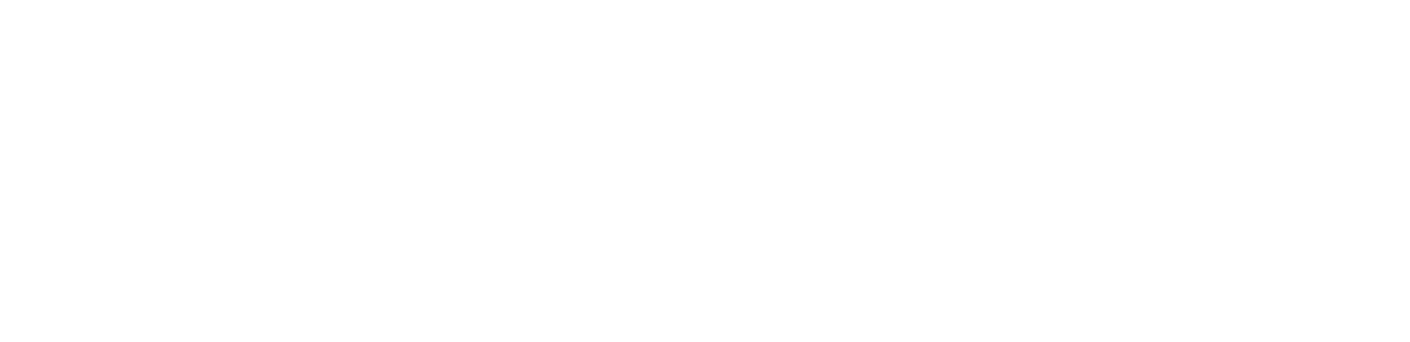 Purchasing Plan/BOM
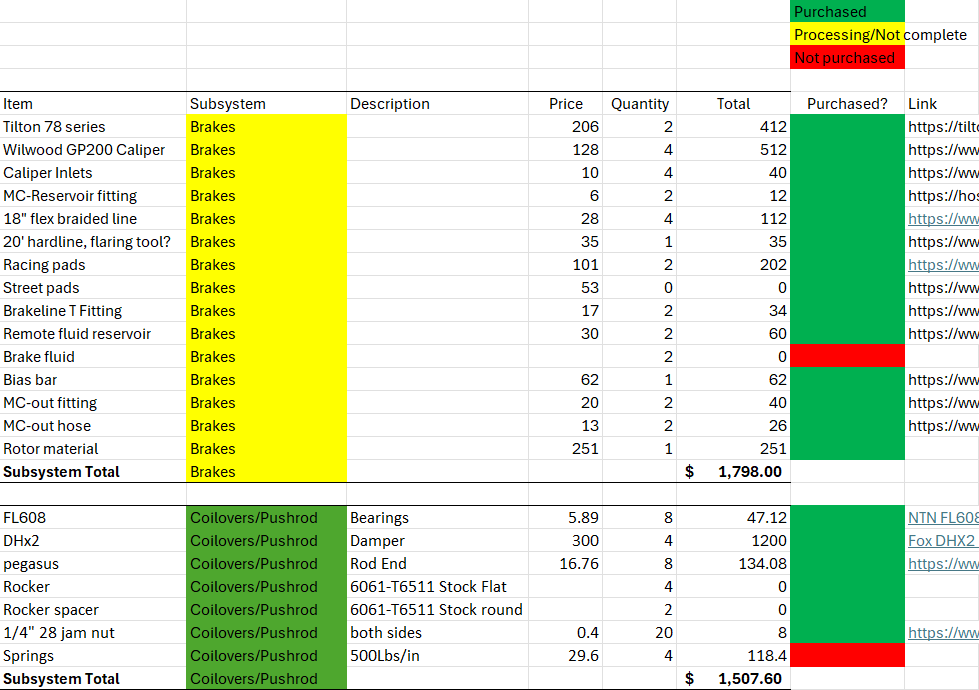 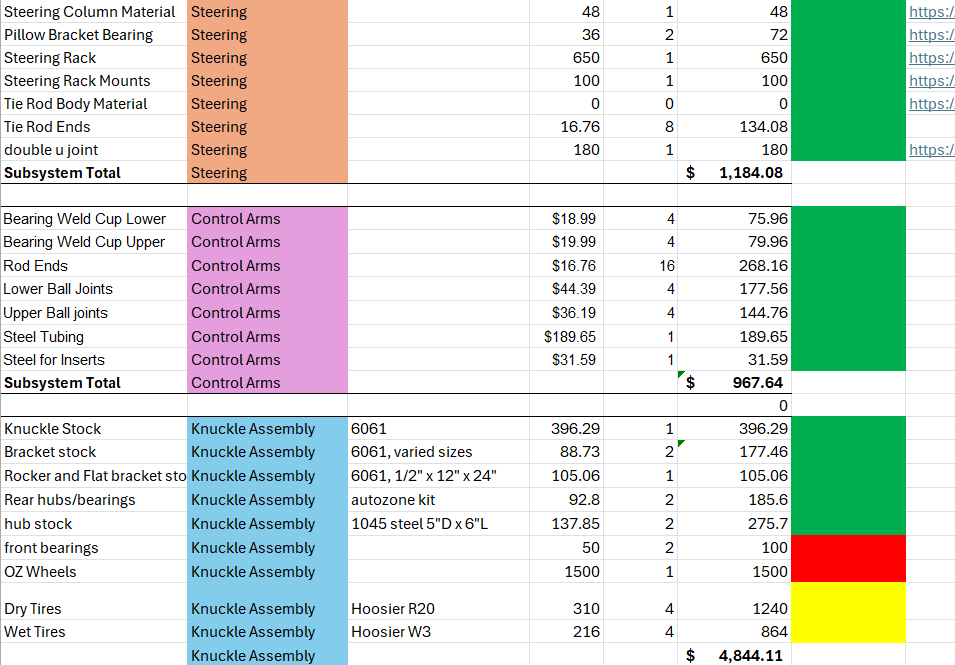 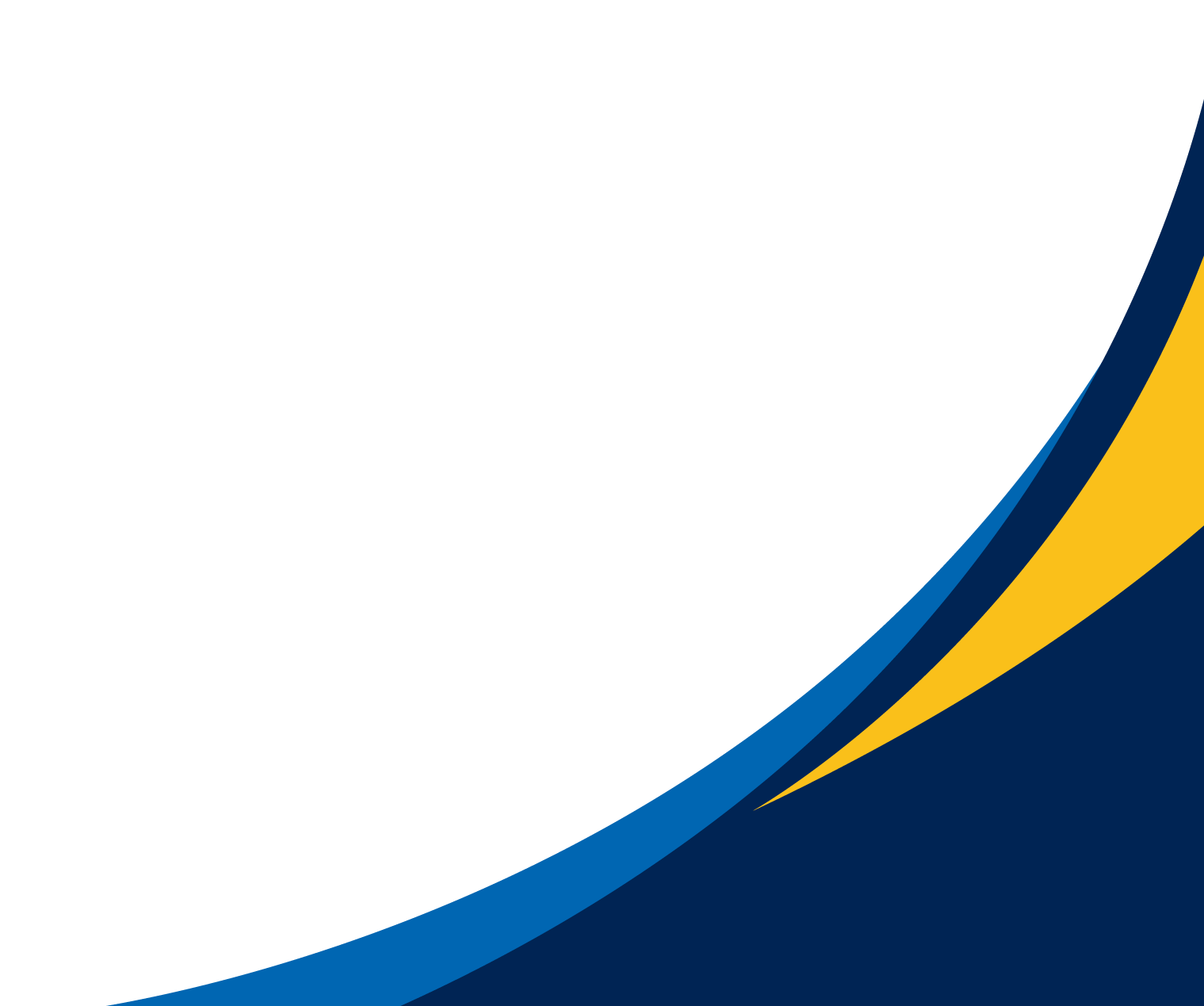 95% bought, 90% delivered; waiting on springs, need to purchase wheels and tires
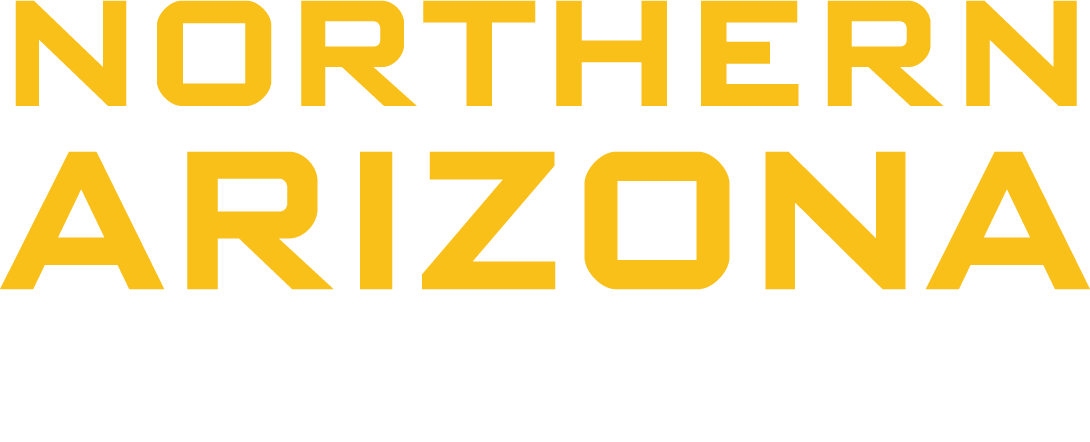 Page 14: Chris
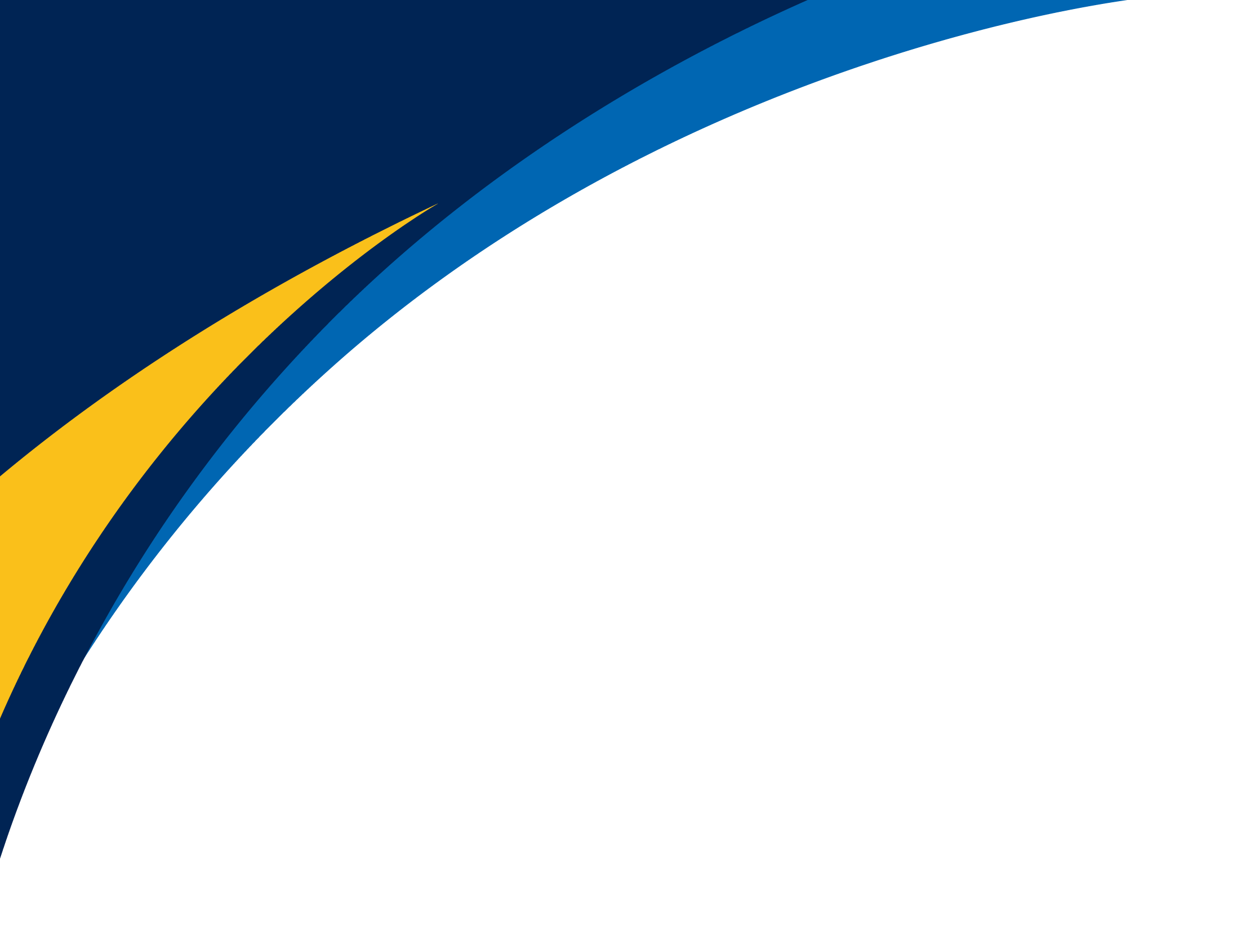 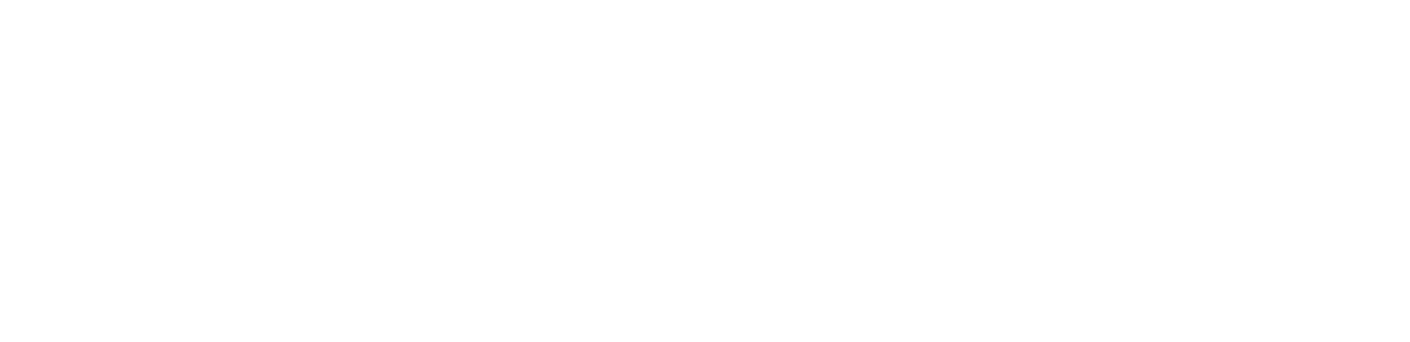 Purchasing Plan/BOM
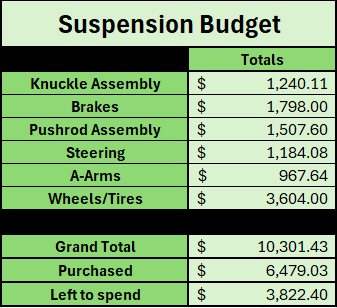 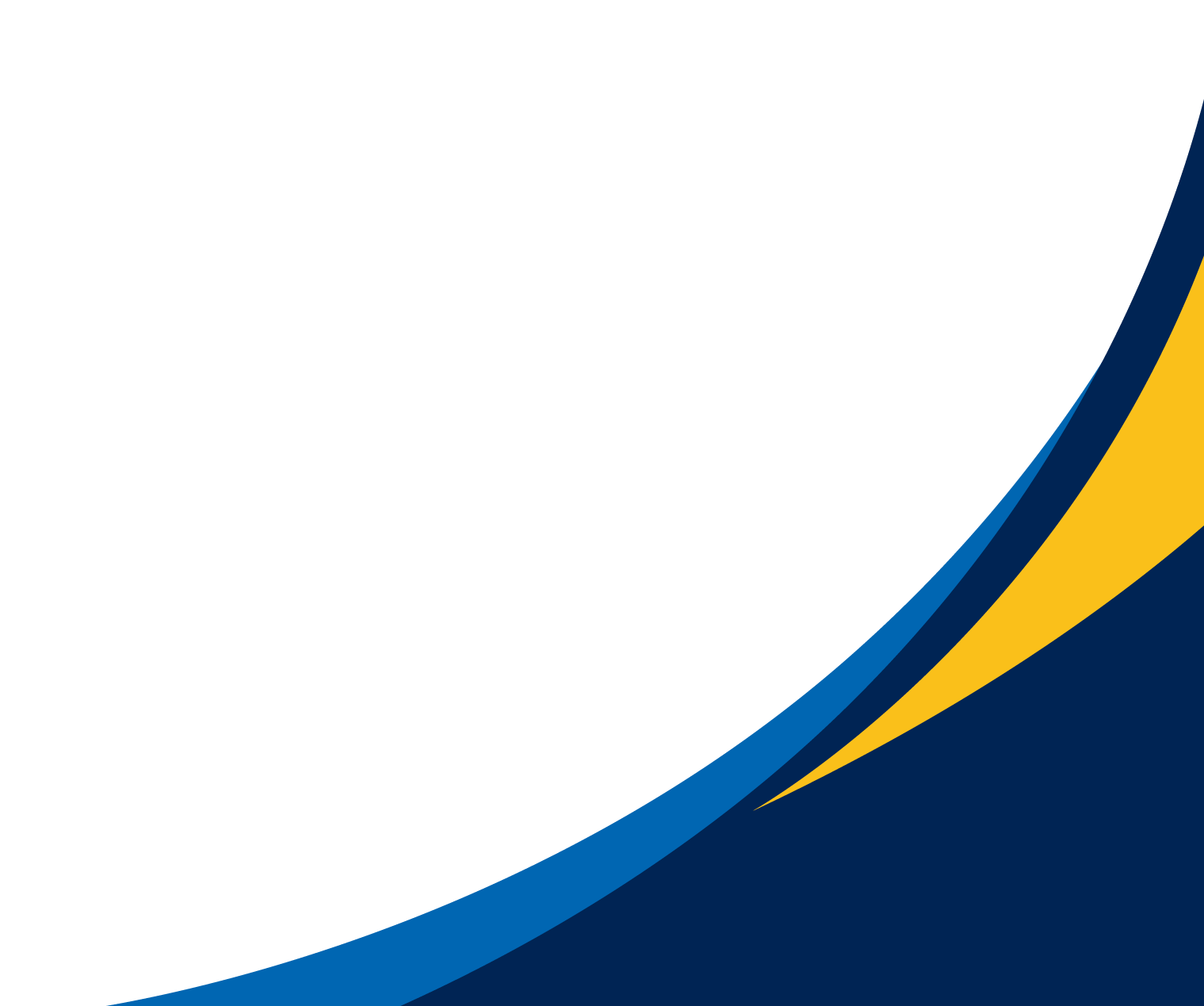 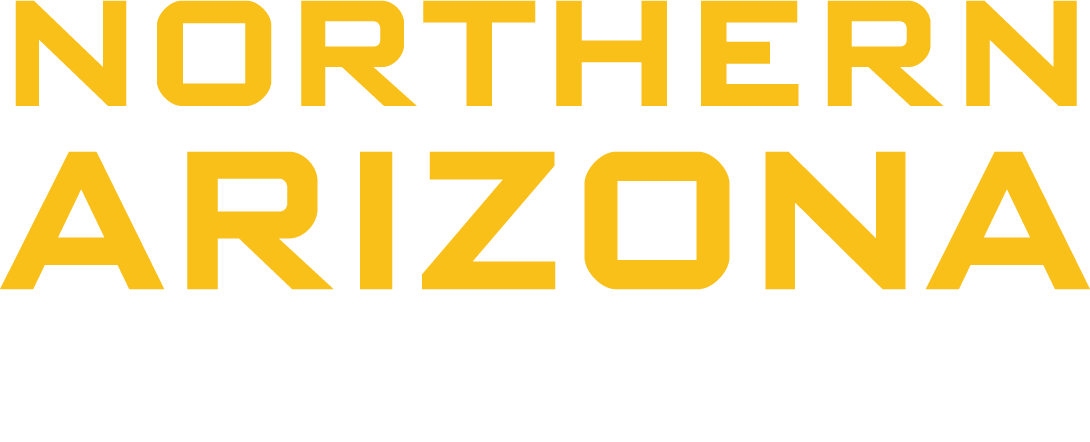 Page 14: Parker
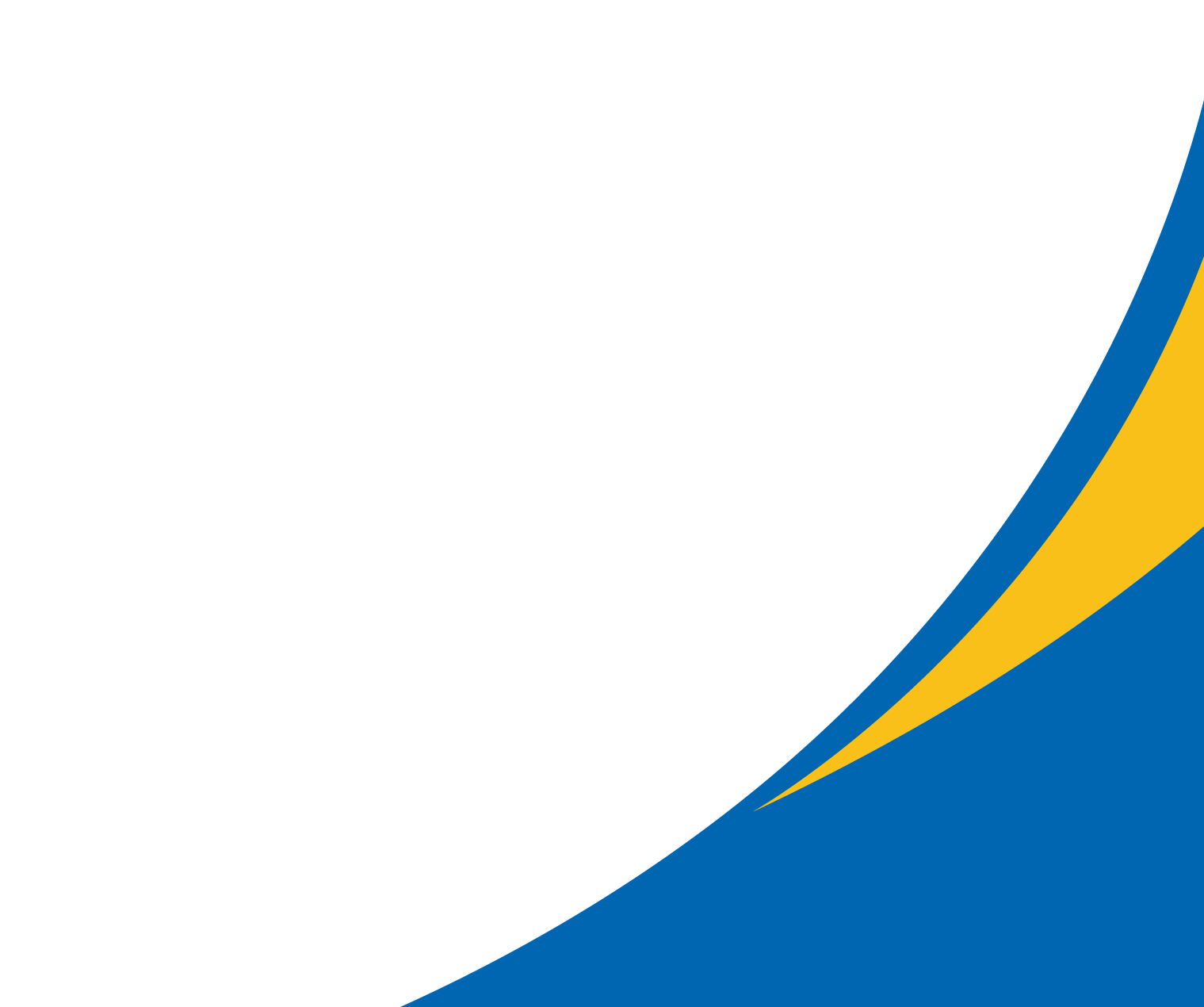 Thank you!
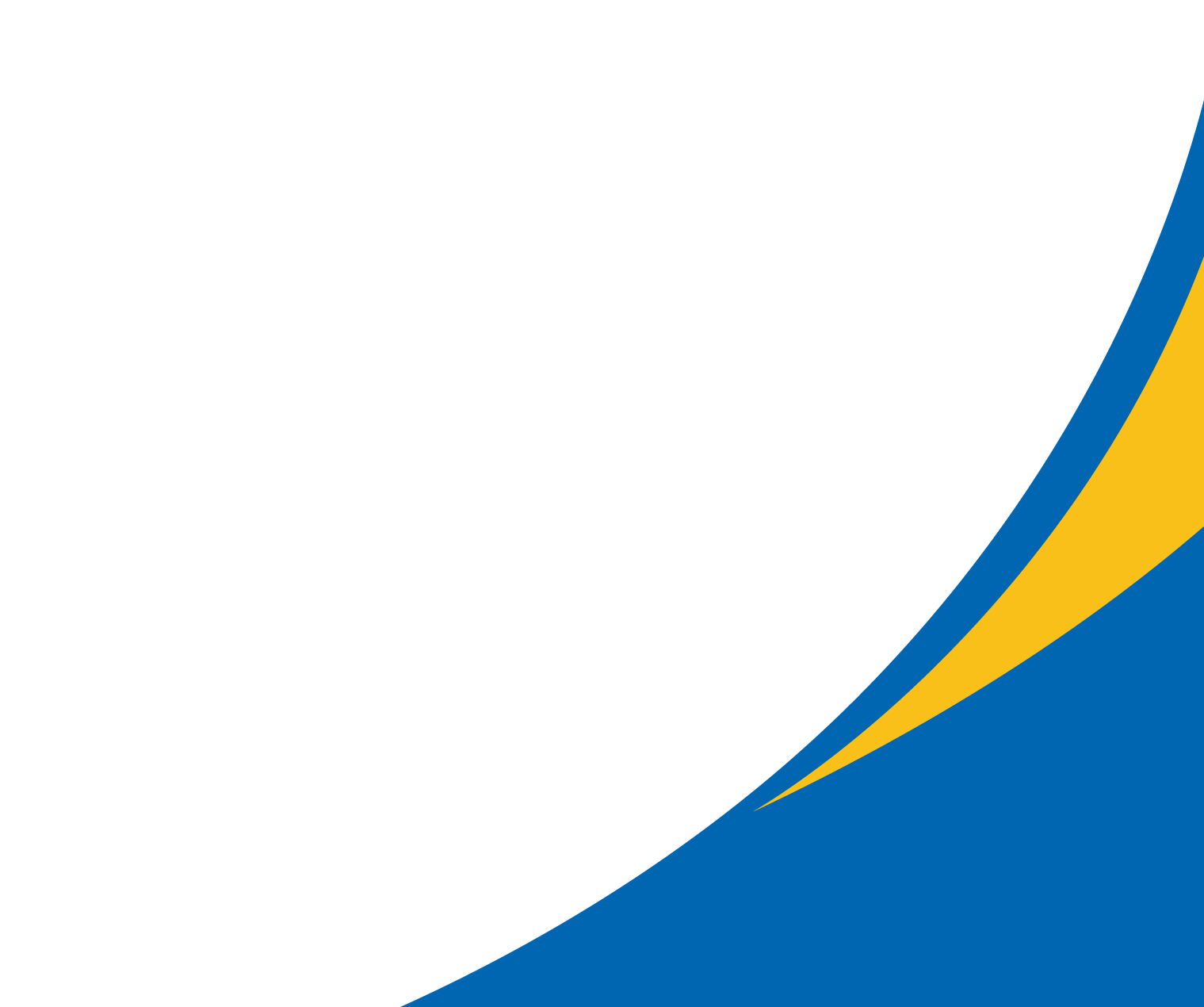 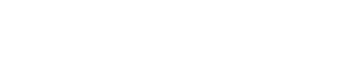 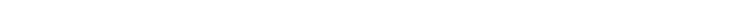